Online TeachingB. Sc. IISEM IIIPhysics
Dr. V. U. Rahangdale
Department of Physics
Jagat Arts, Commerce and IHP Science College Goregaon
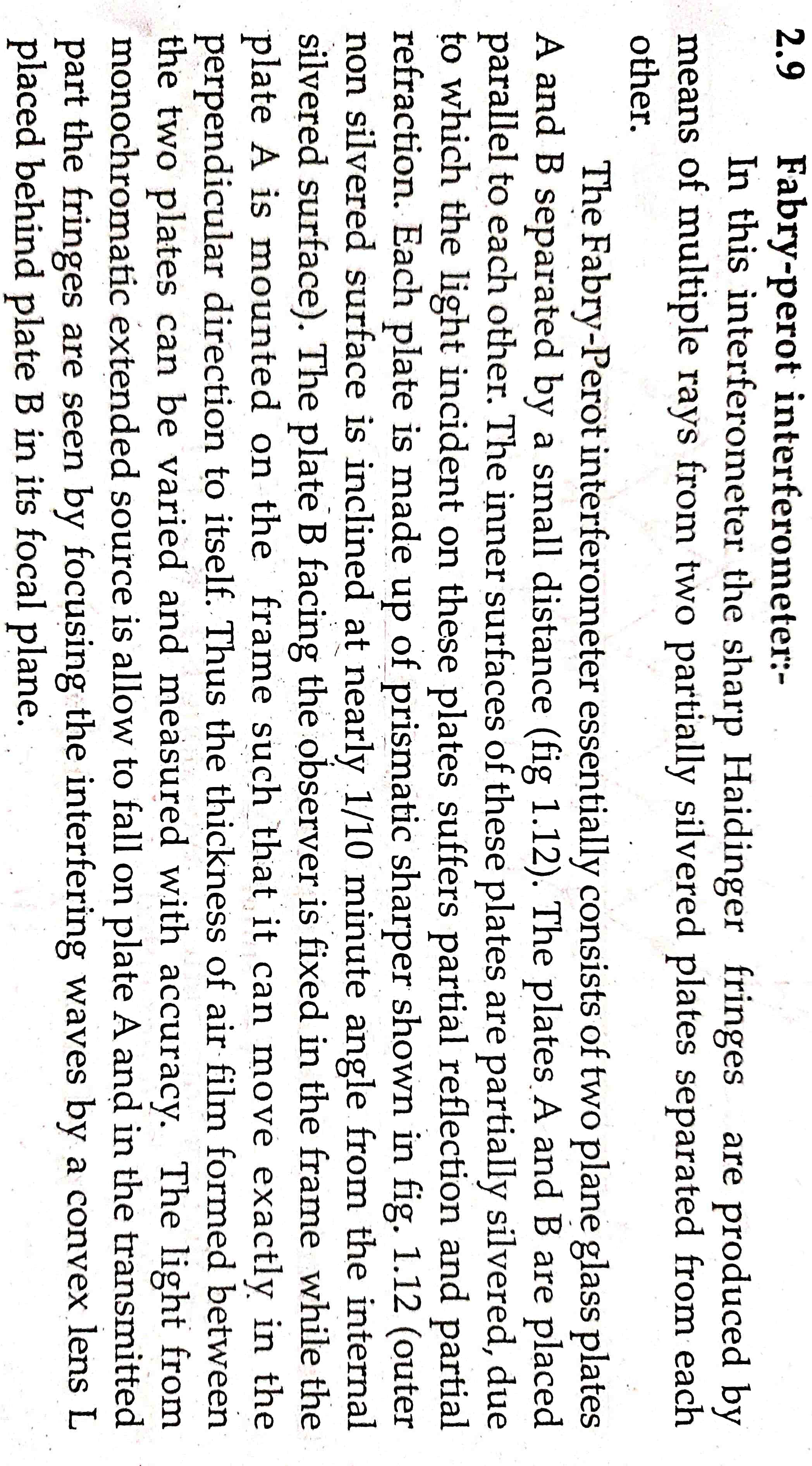 Fabry-Perot Interferometer
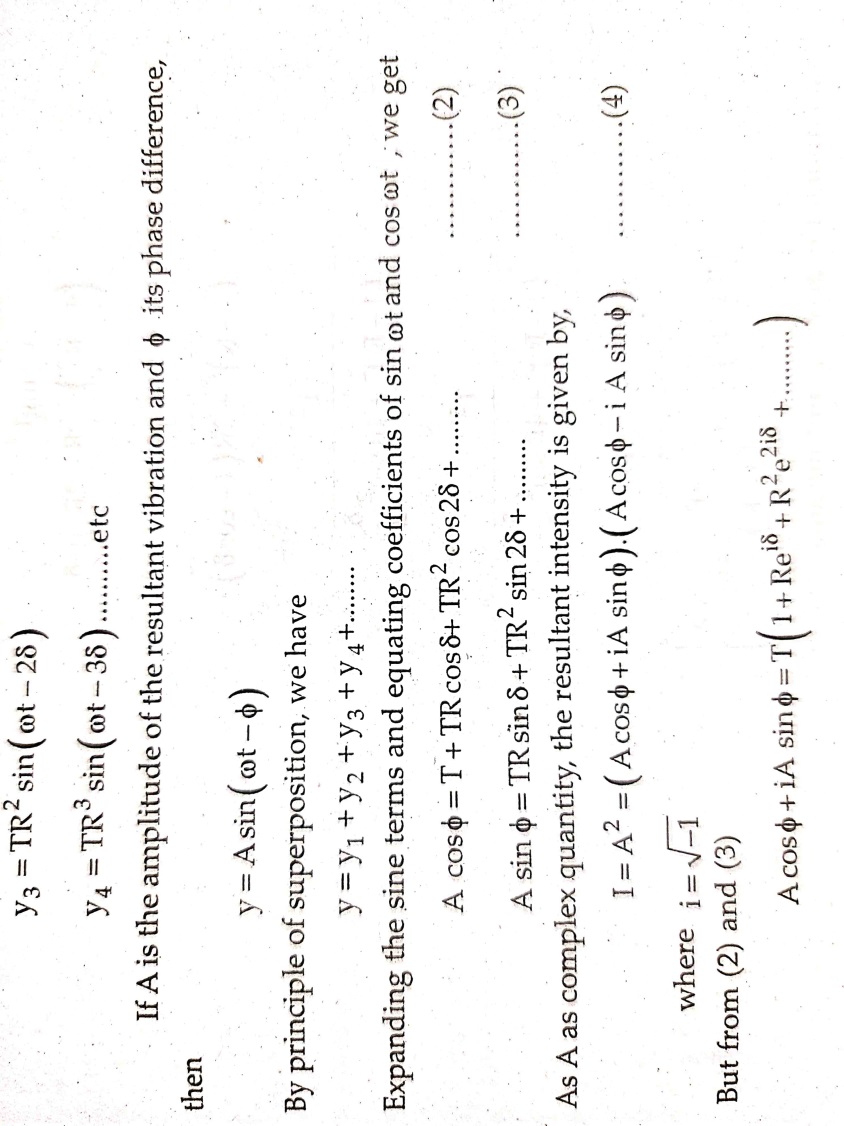 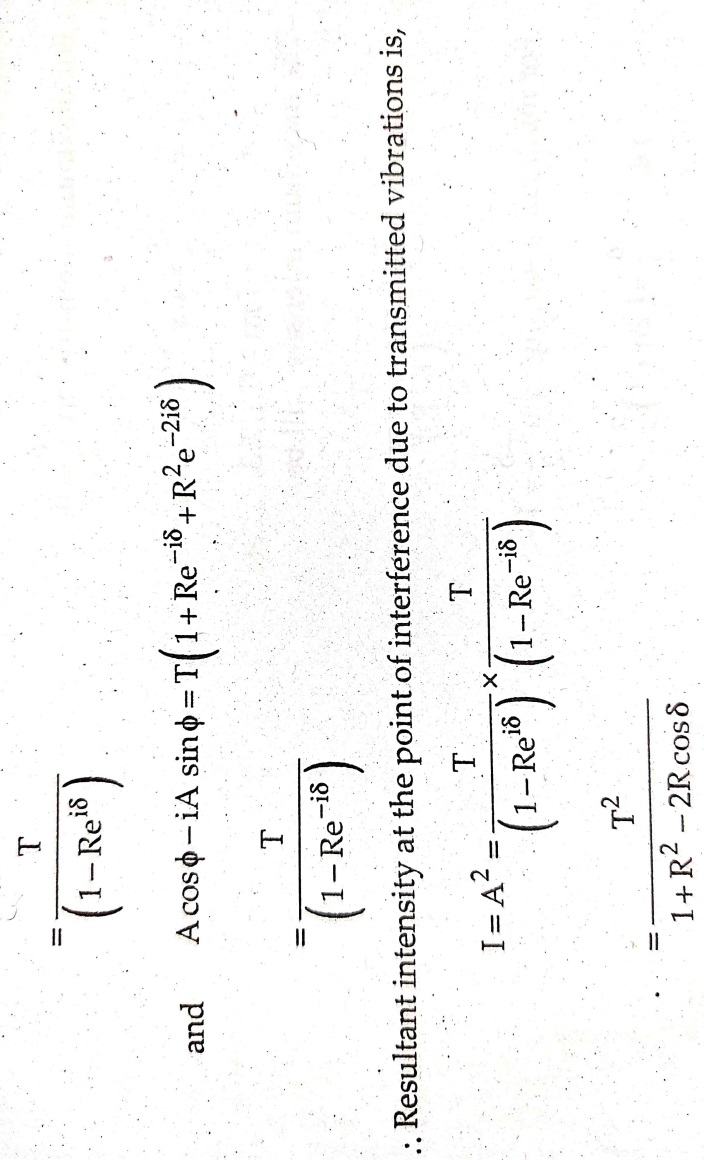 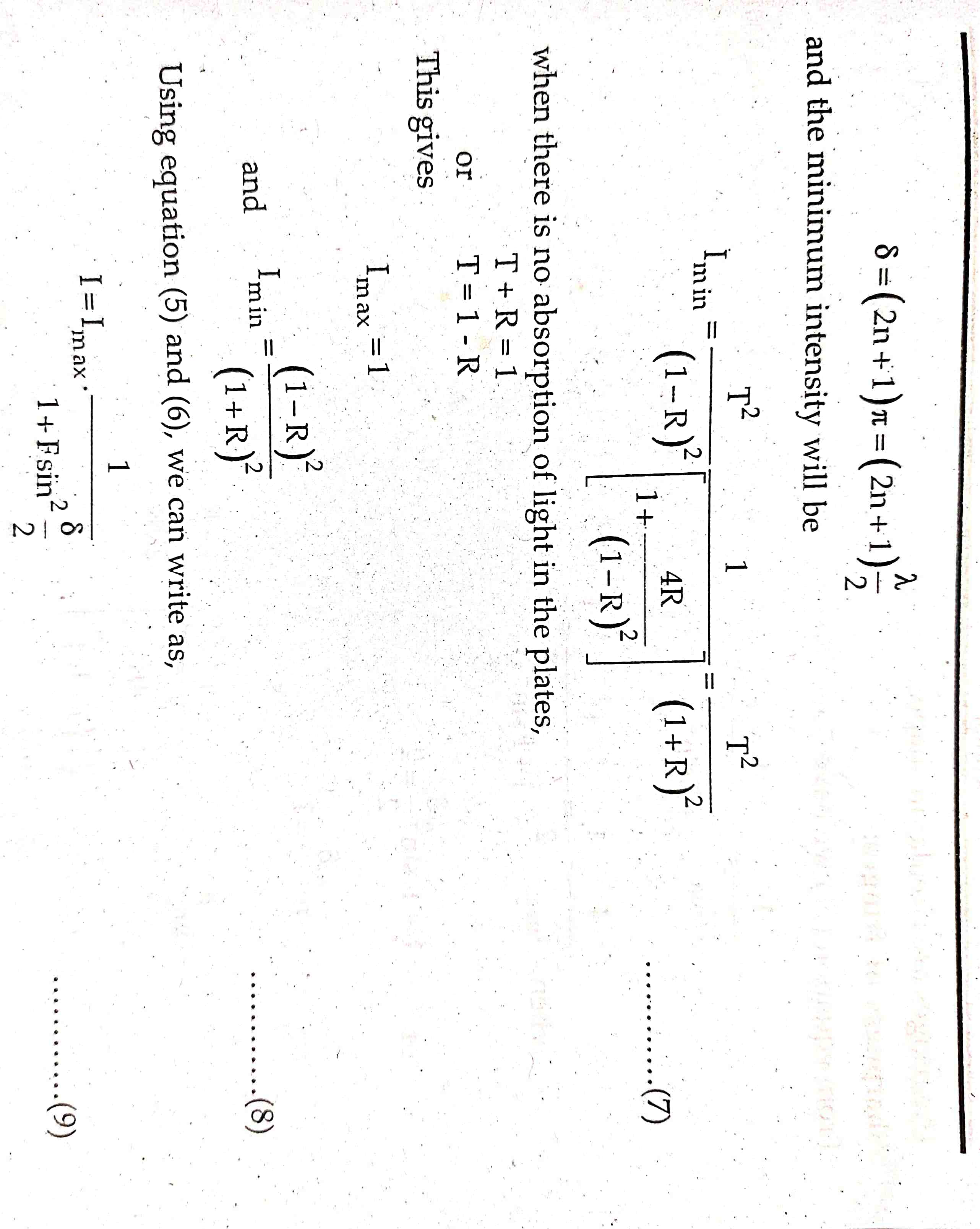 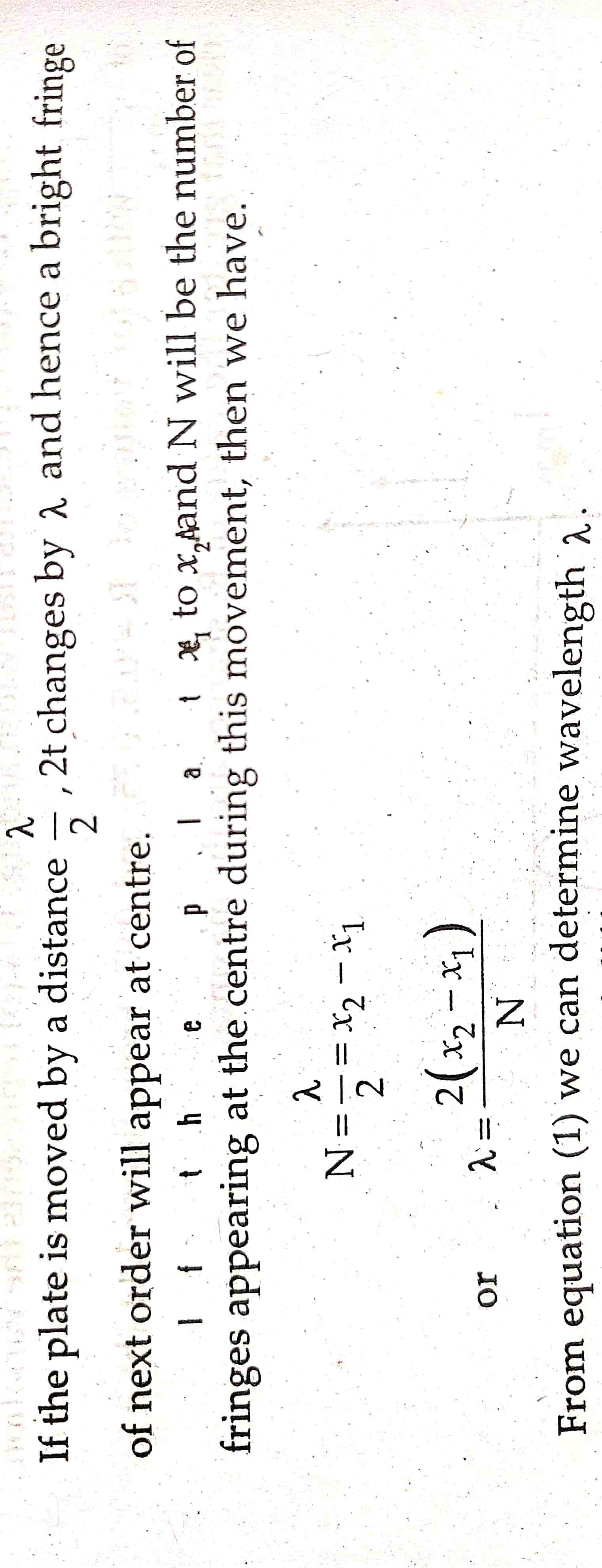 Applications of Fabry-Perot Interferometer
Unit II: Diffraction of Light
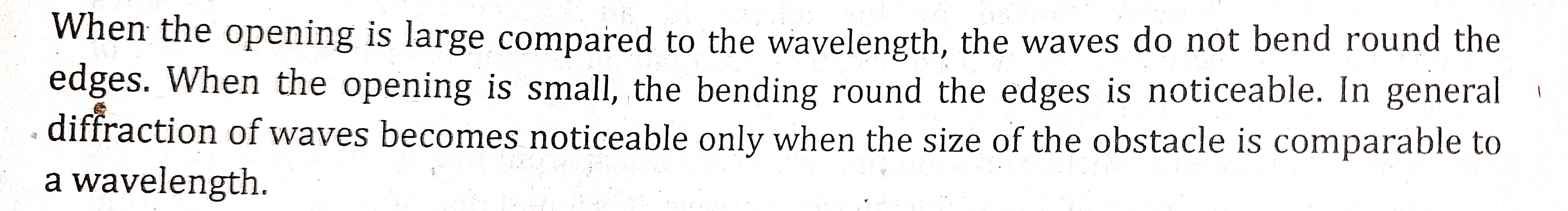 The diffraction phenomenon is usually divided into two types1. Fresnel’s Diffraction2. Fraunhofer Diffraction
1. Fresnel’s Diffraction
2. Fraunhofer Diffraction
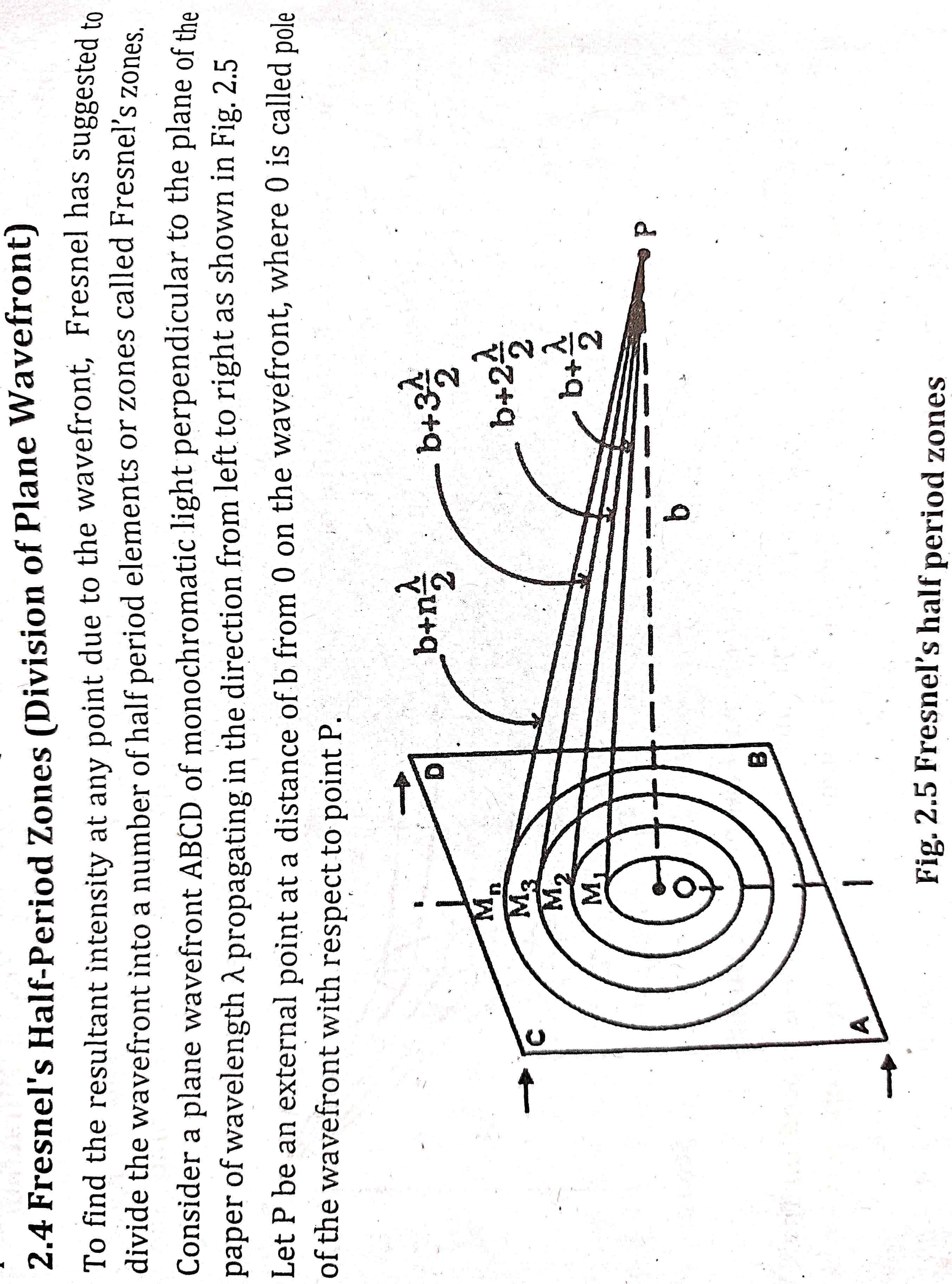 Fresnel’s Half Period Zones(Division of plane wavefront)
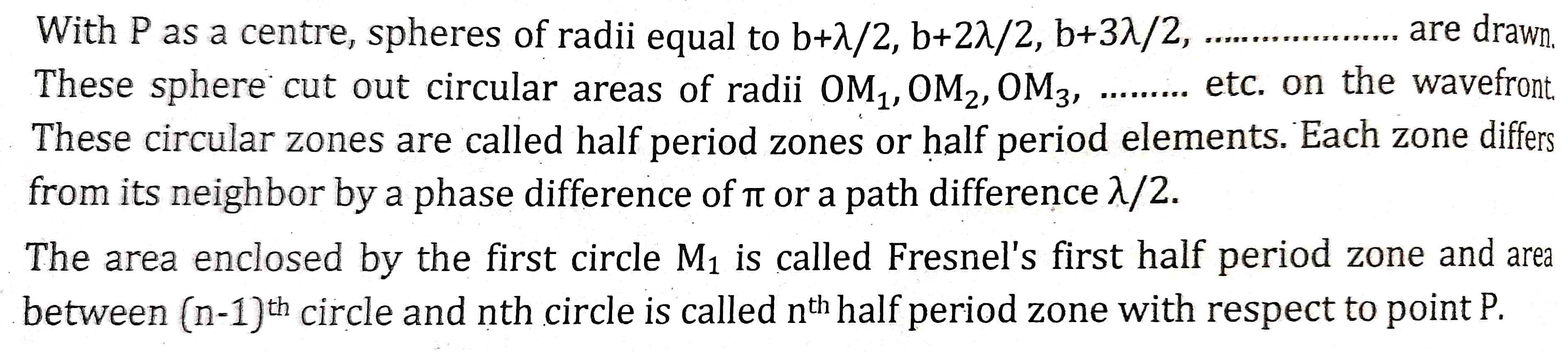 Radius of Half Period Zones
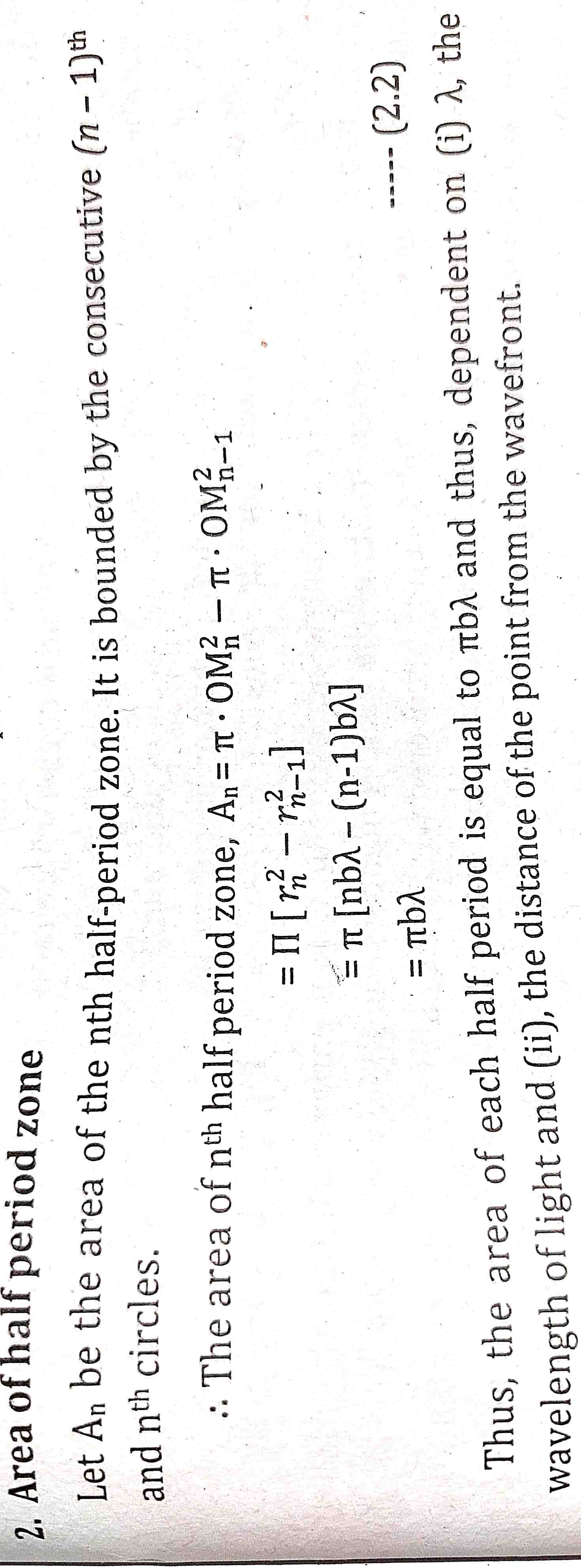 Area of Half Period Zones
Zone Plate
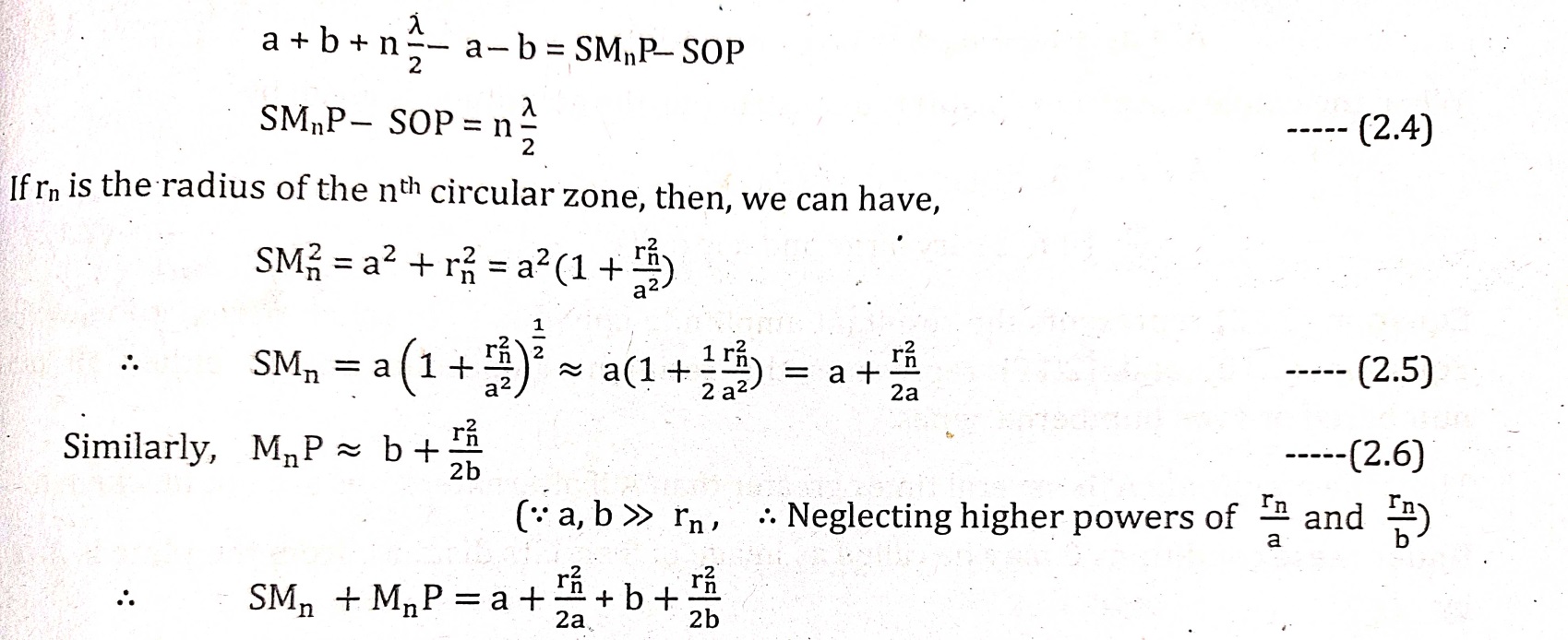 Working of Zone Plate as a Lens
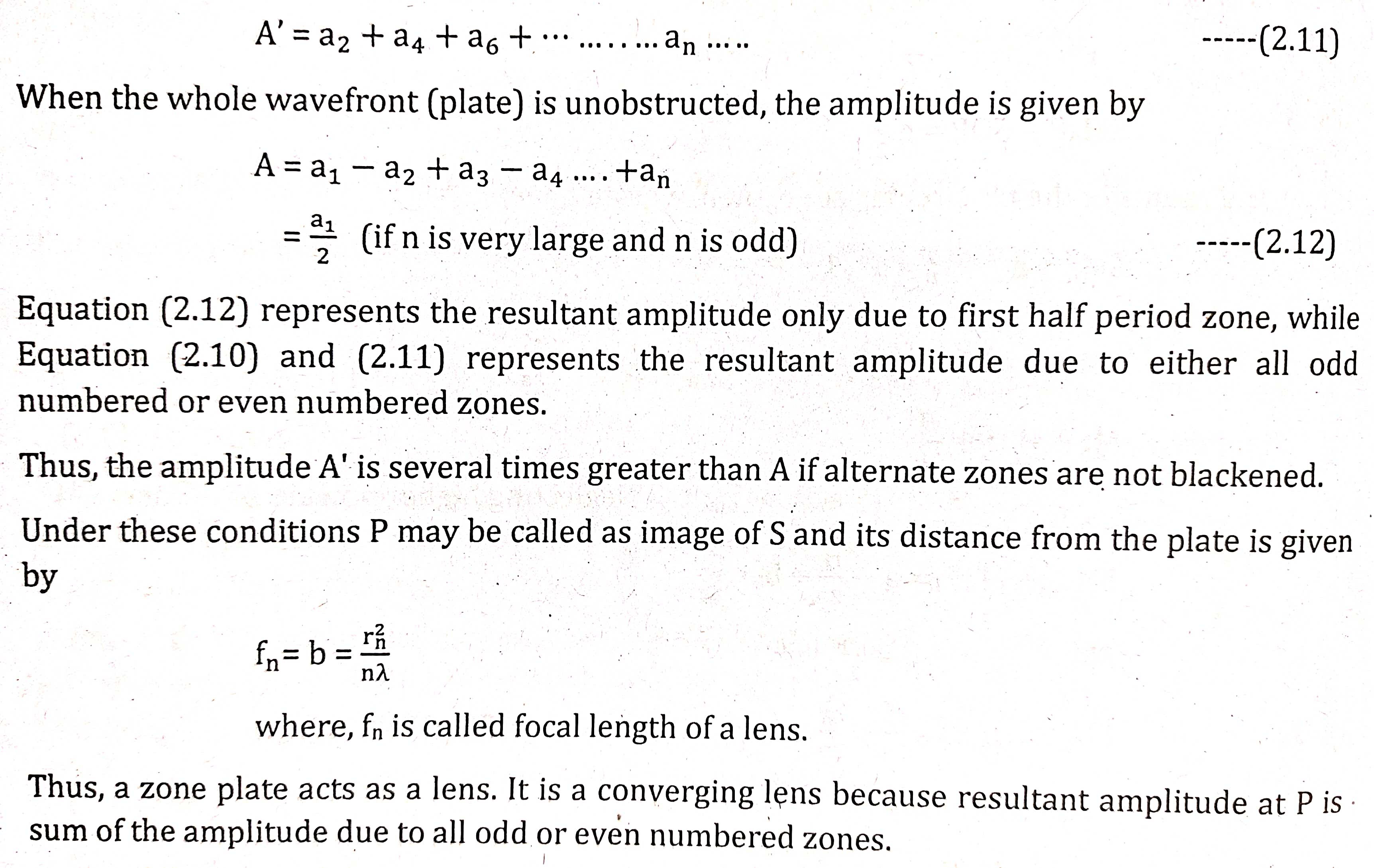 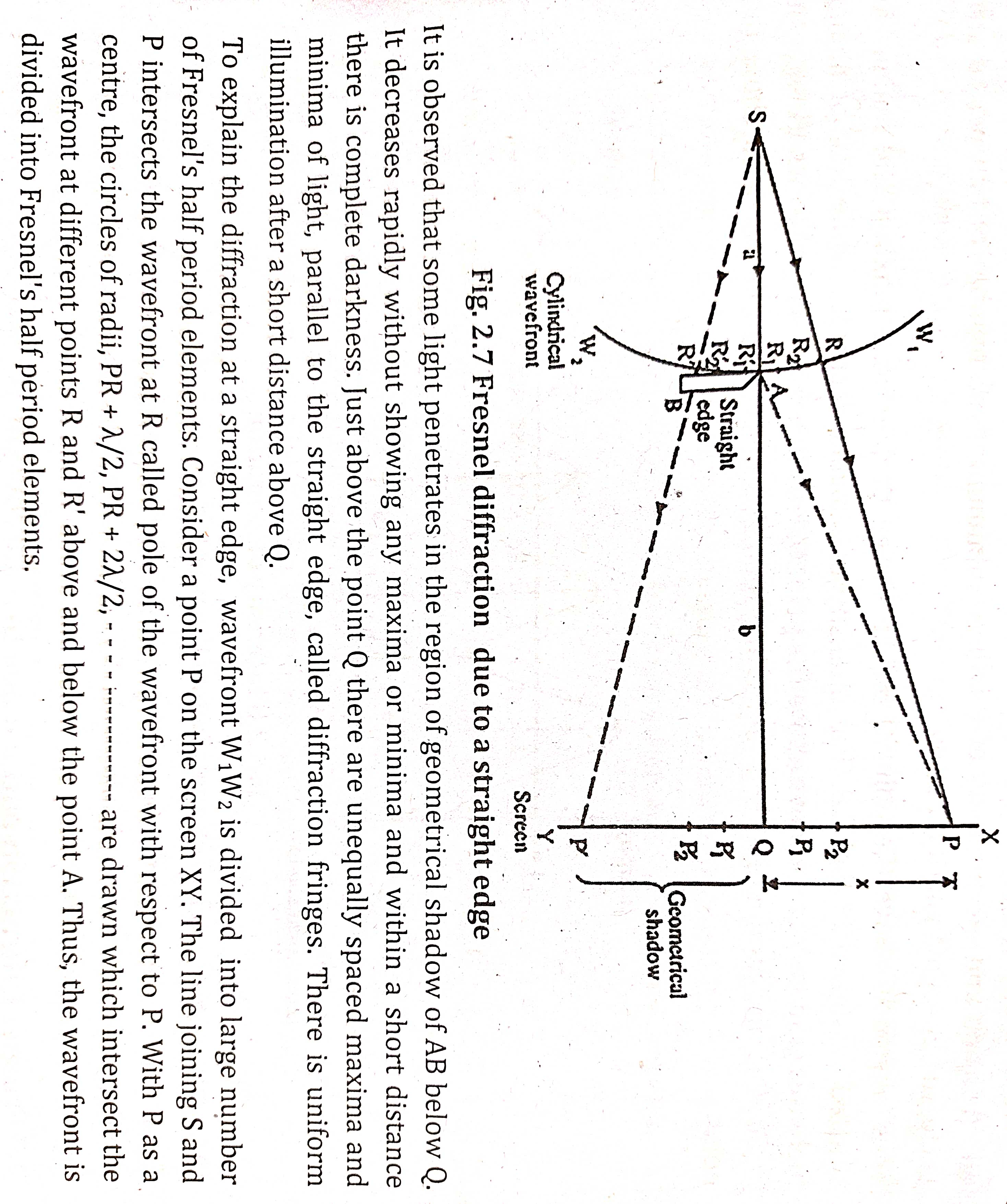 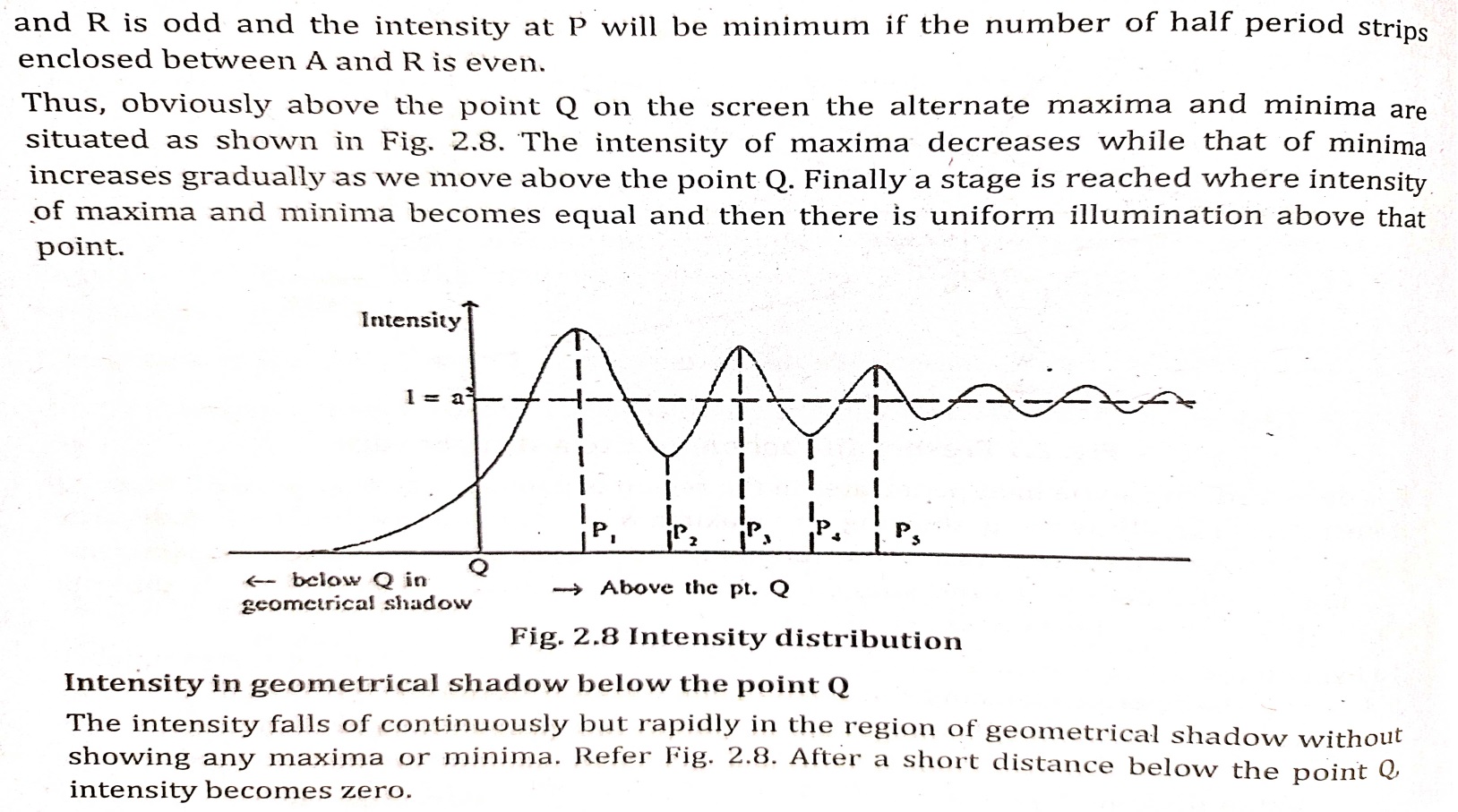 Fresnel’s Diffraction due to Narrow Slit
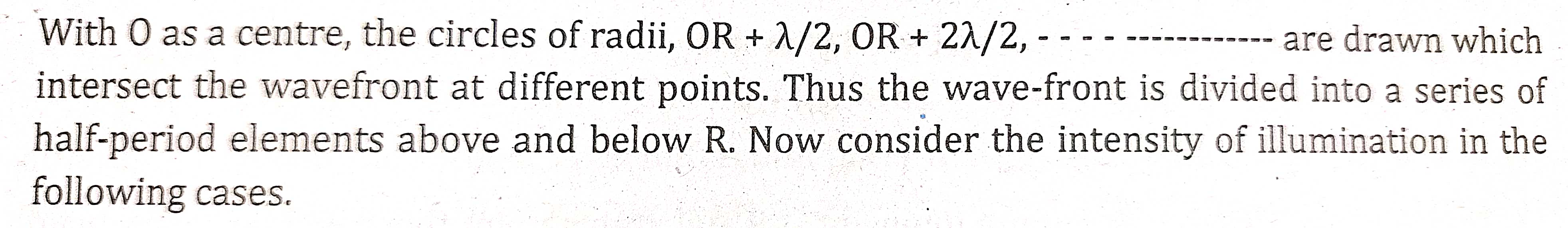 Fresnel’s Diffraction due to Narrow Slit continued..
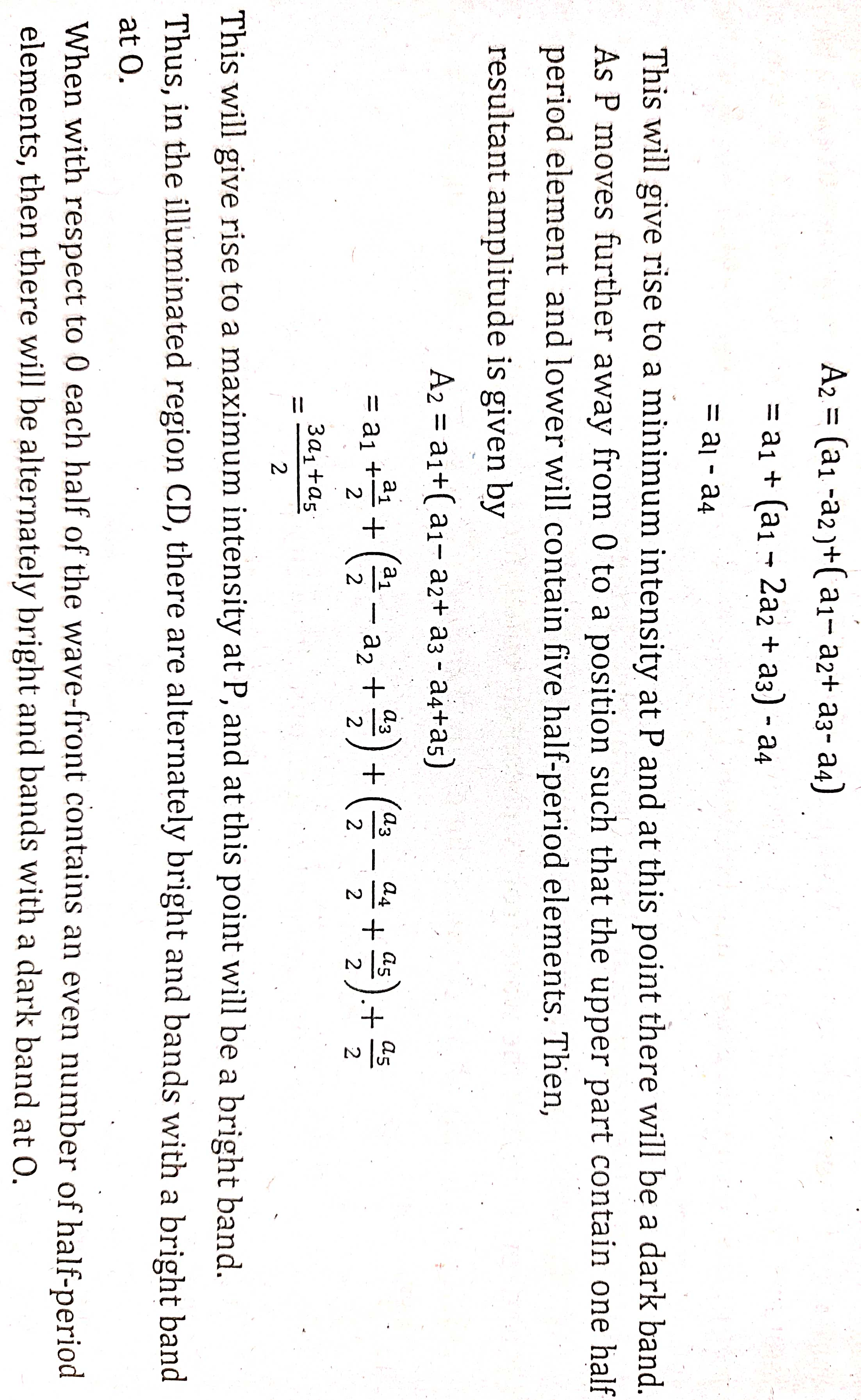 Fraunhofer diffraction at a single Slit
Consider a narrow slit  AB of width  a perpendicular to plane of the paper. A parallel beam of monochromatic light of wavelength  λ is incident normally on a slit
Fraunhofer diffraction at a single Slit
Fraunhofer diffraction at a single Slit
Fraunhofer diffraction at a circular aperture
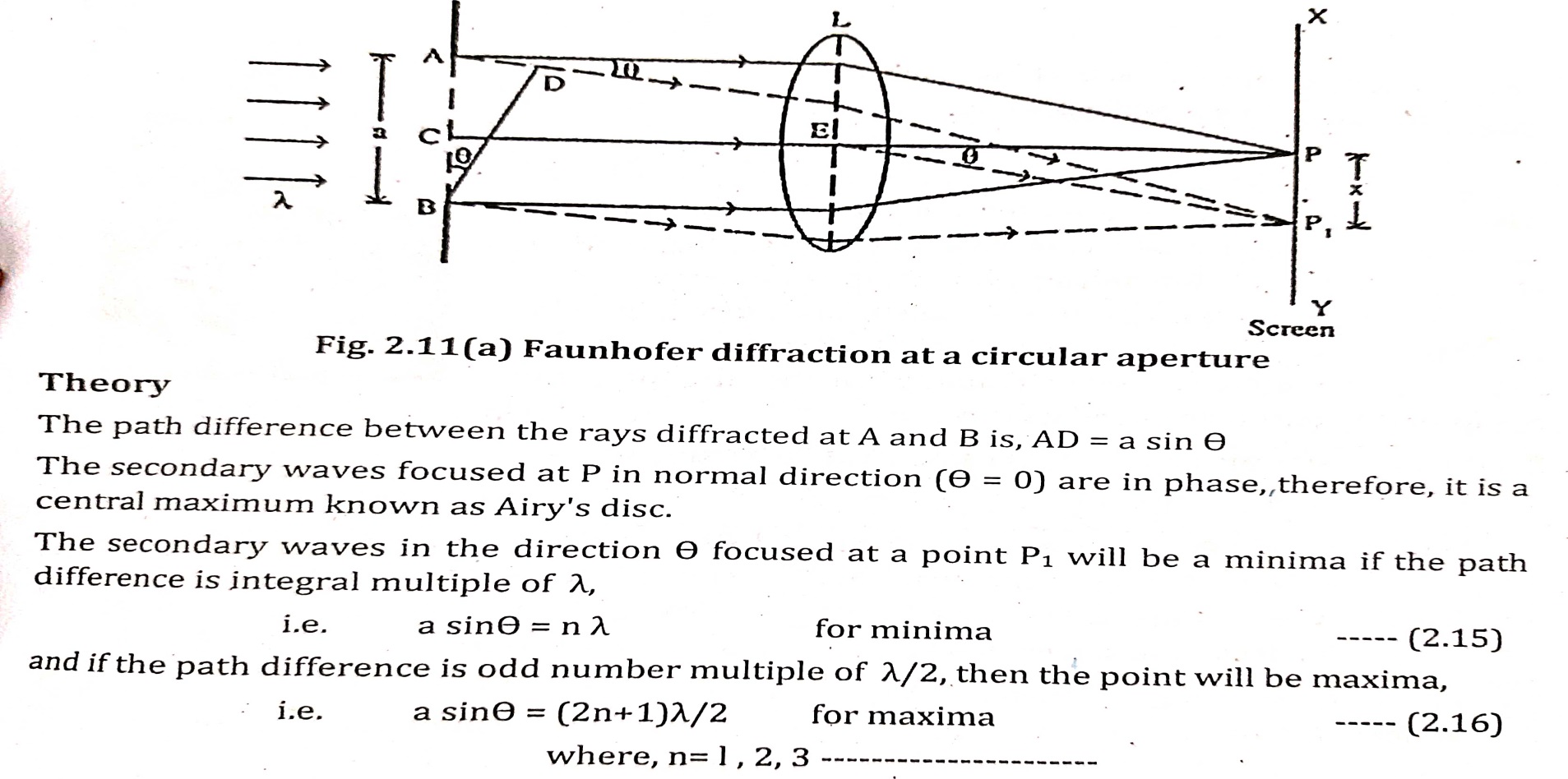 Fraunhofer diffraction at a circular aperture
Fraunhofer diffraction at a circular aperture
Plane Diffraction Grating
Plane Diffraction Grating
Plane Diffraction Grating
Plane Diffraction Grating
Plane Diffraction Grating
Plane Diffraction Grating
Plane Diffraction Grating
Resolving Power
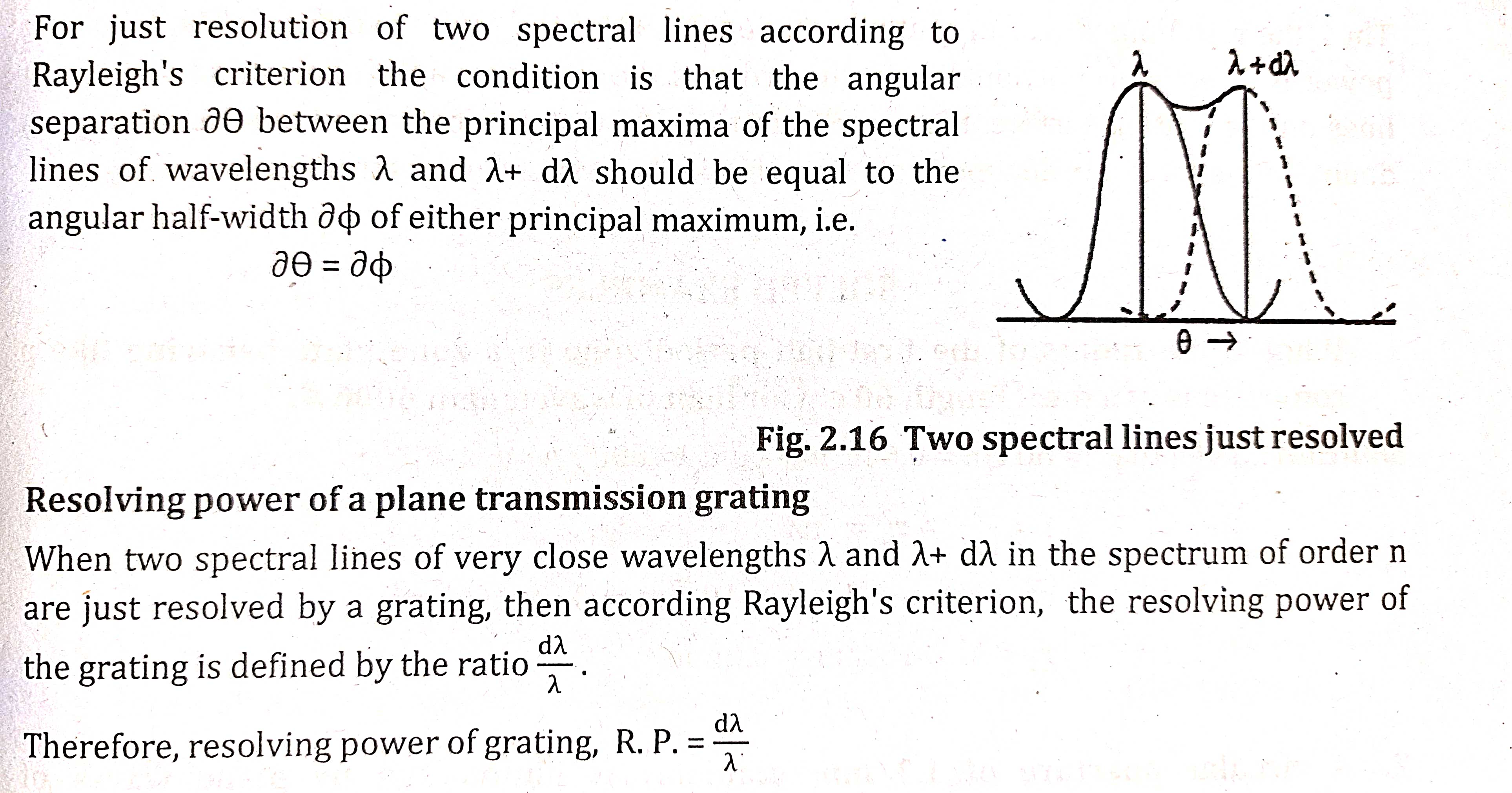 Resolving Power of Plane Transmission Grating
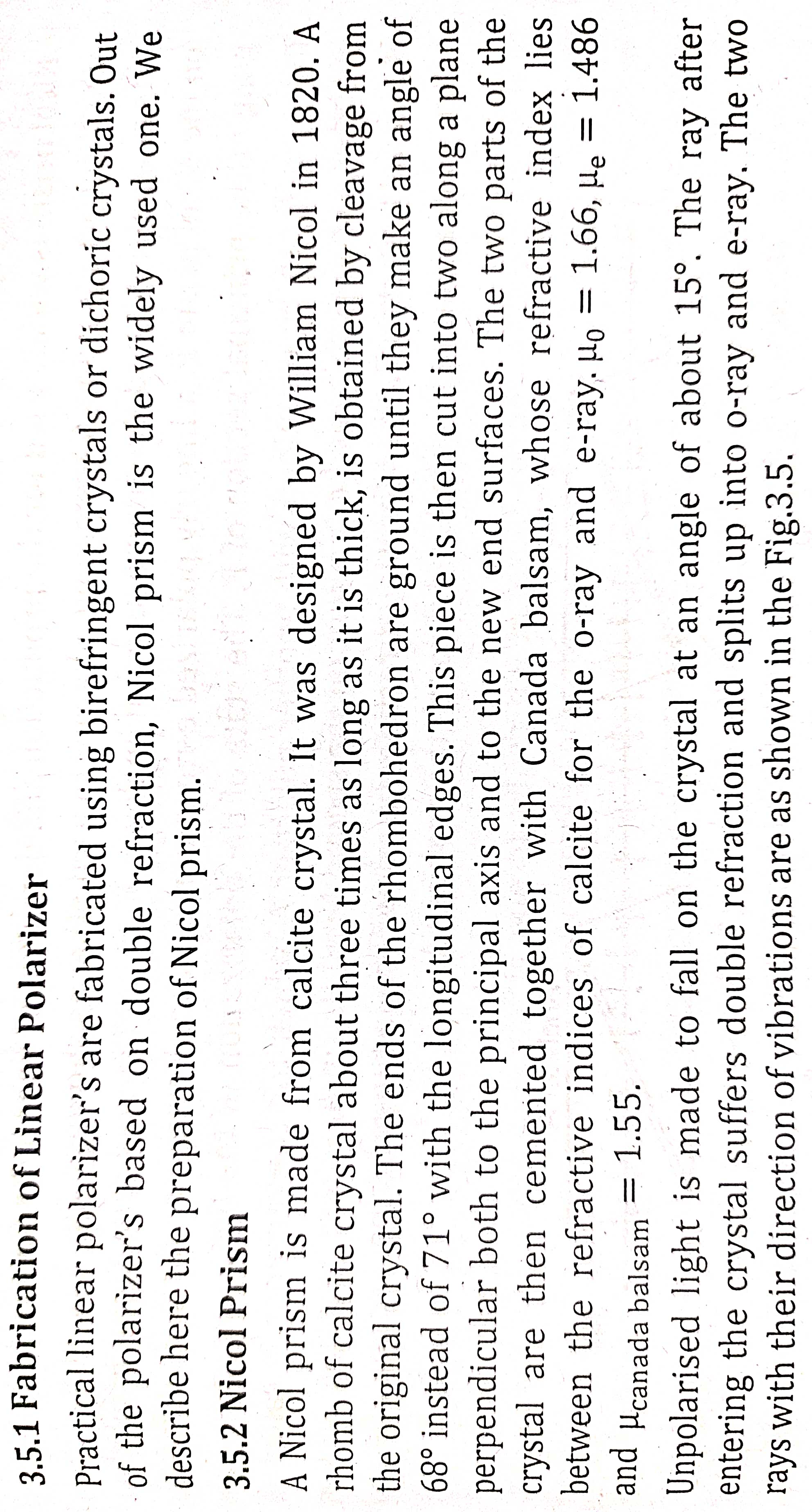 Unit III: Polarization of Light
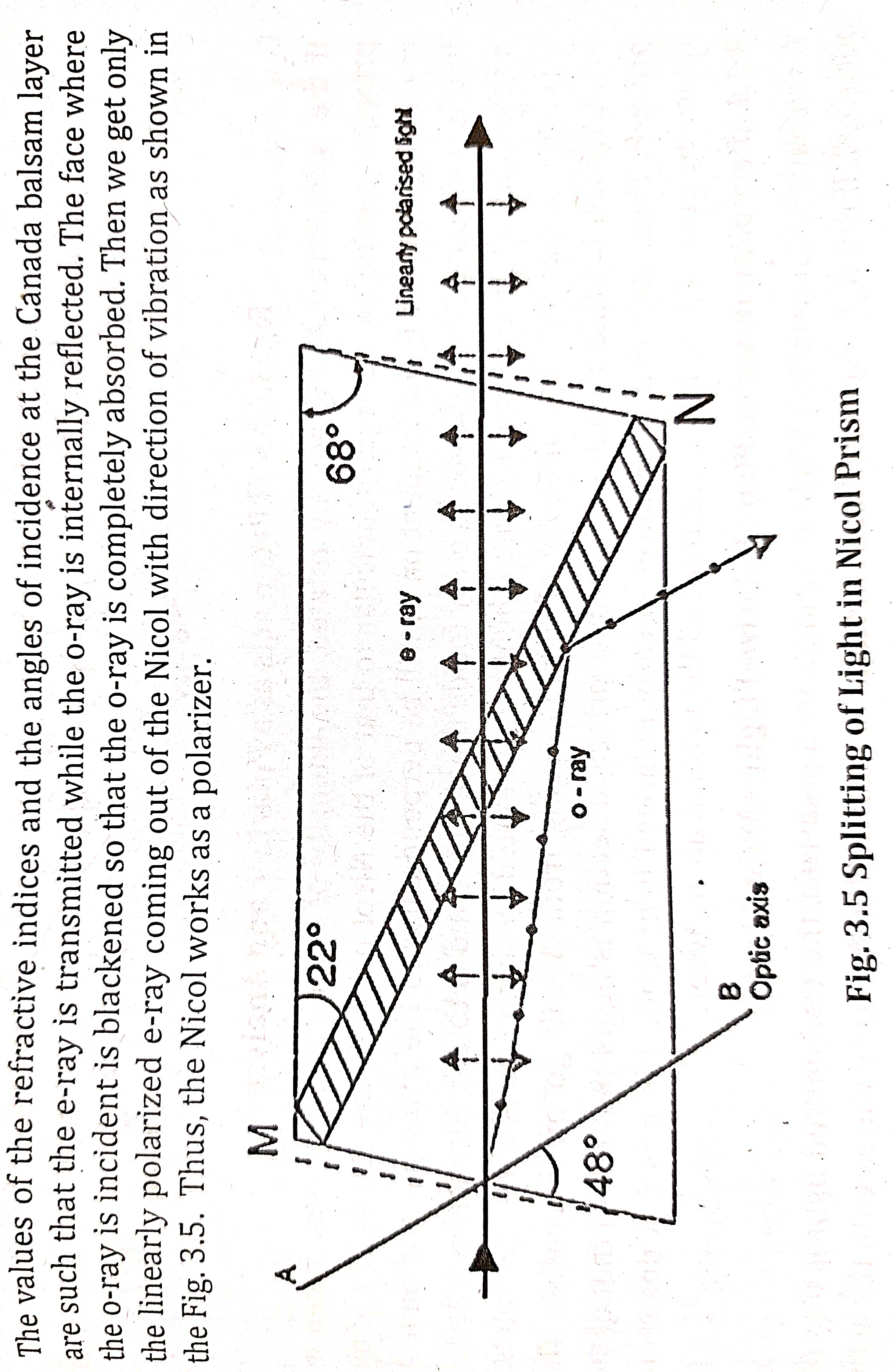 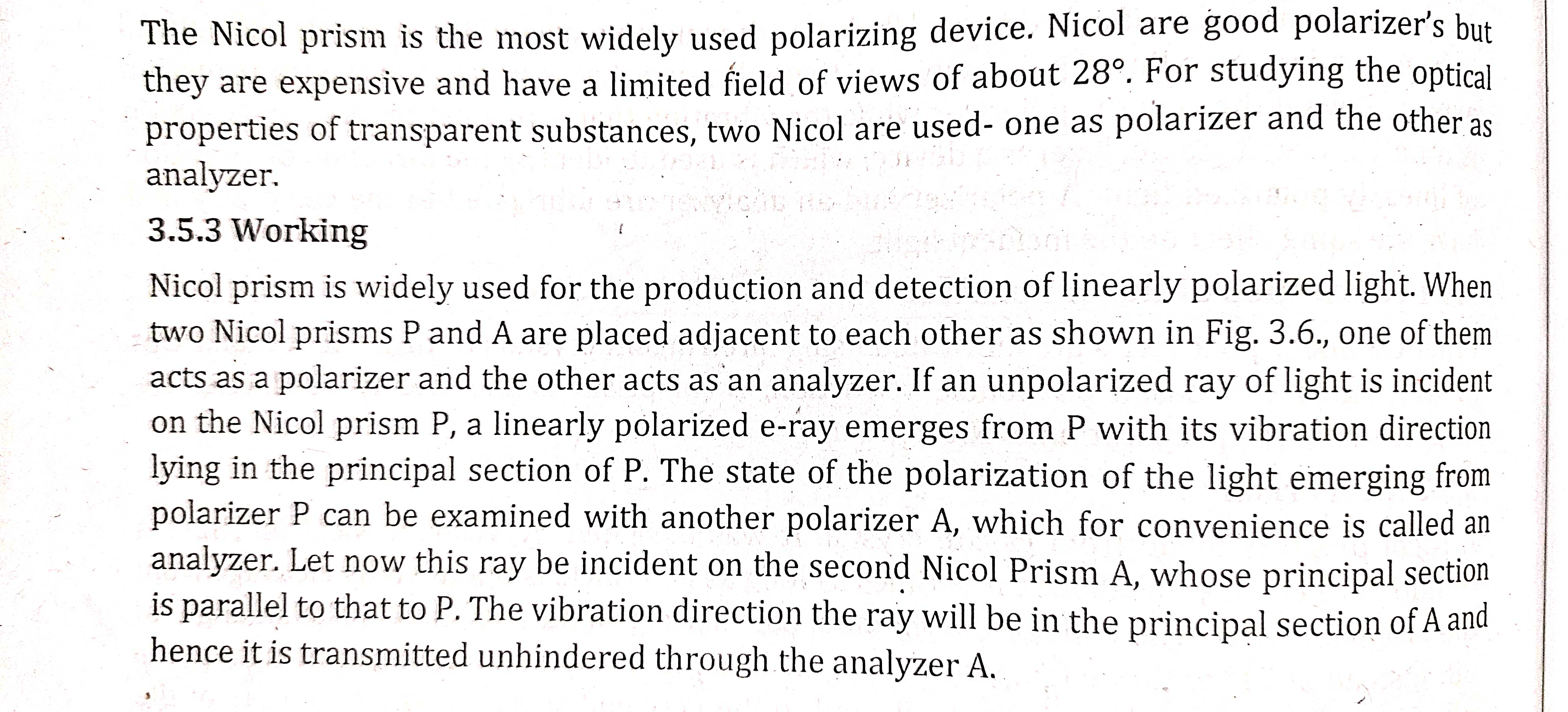 Working of Nicol Prism
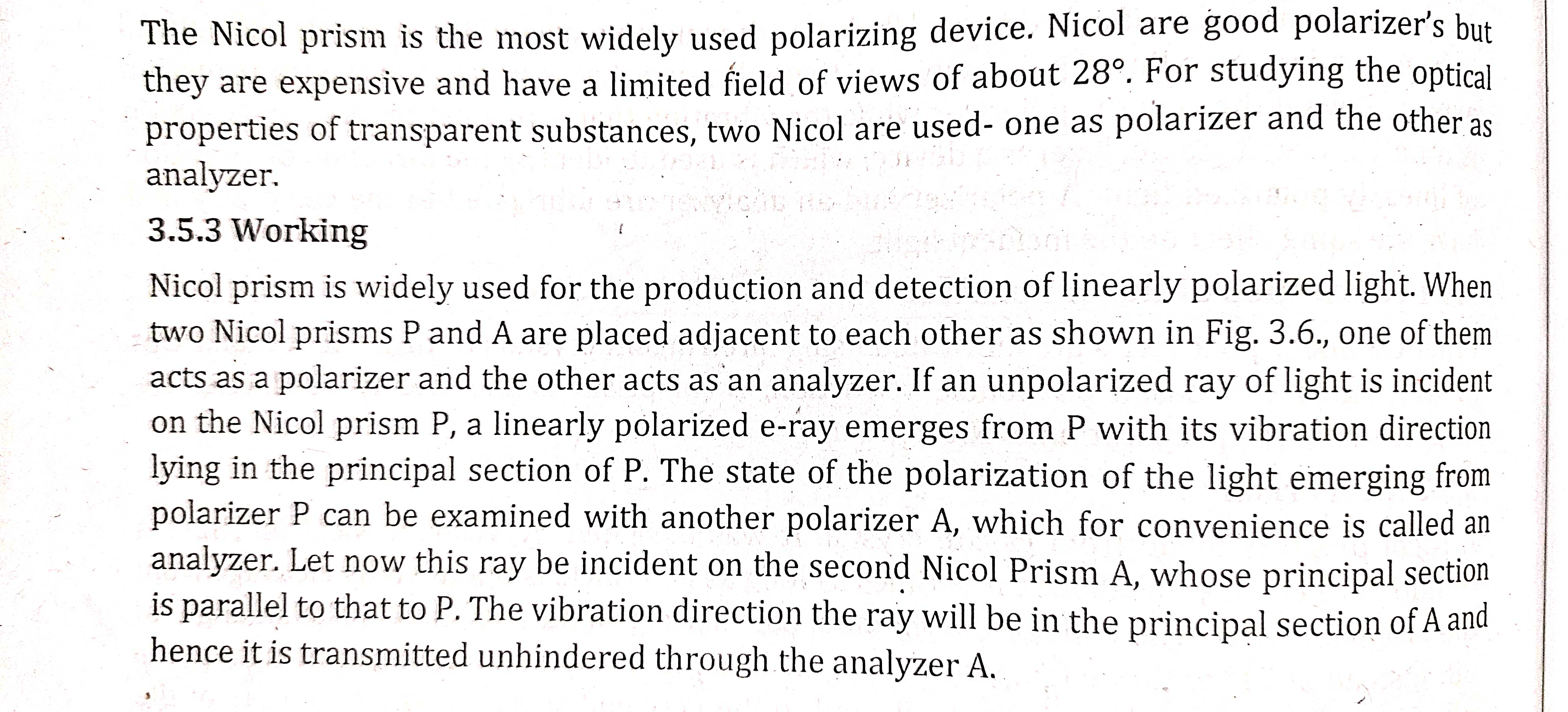 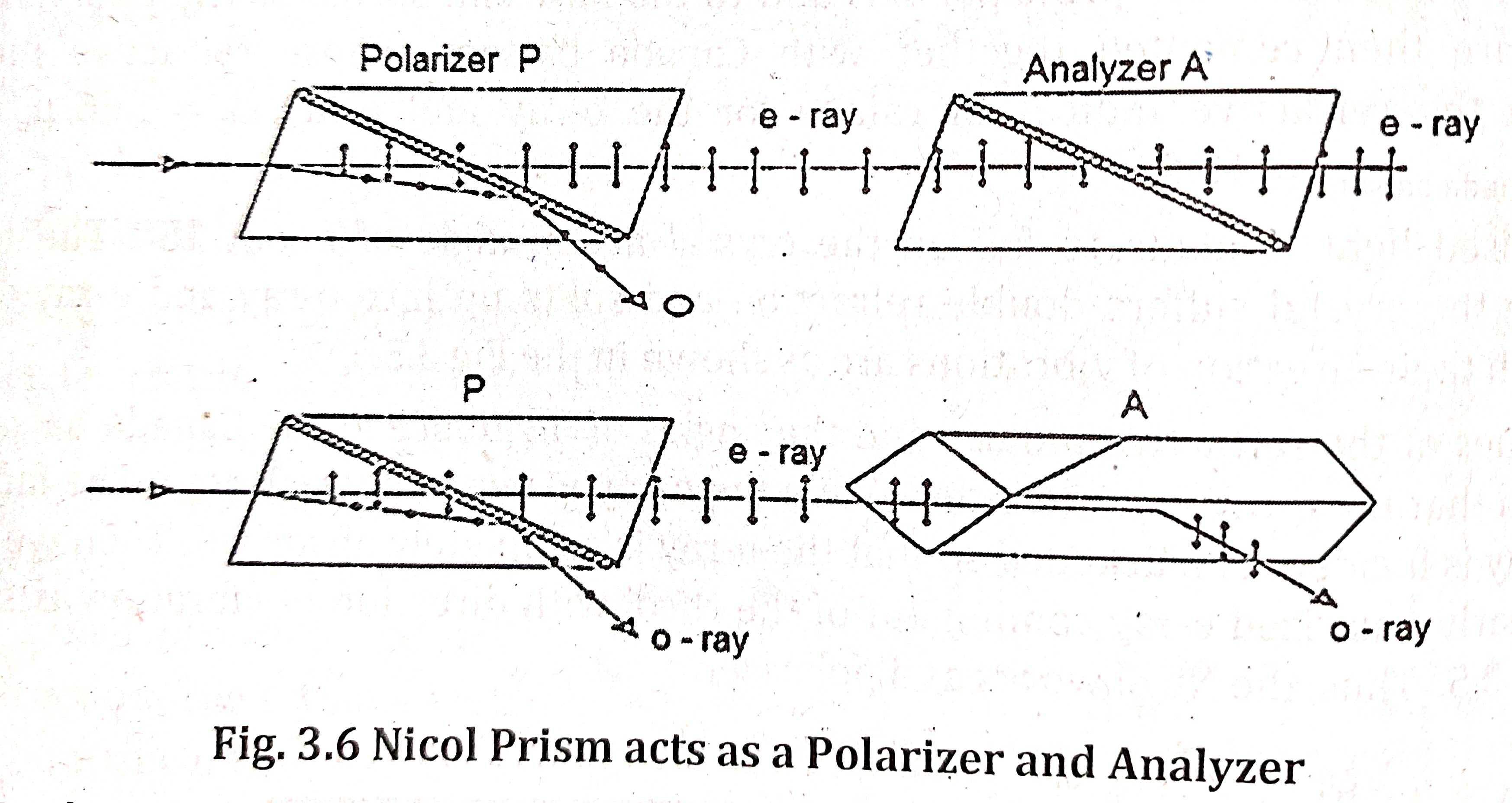 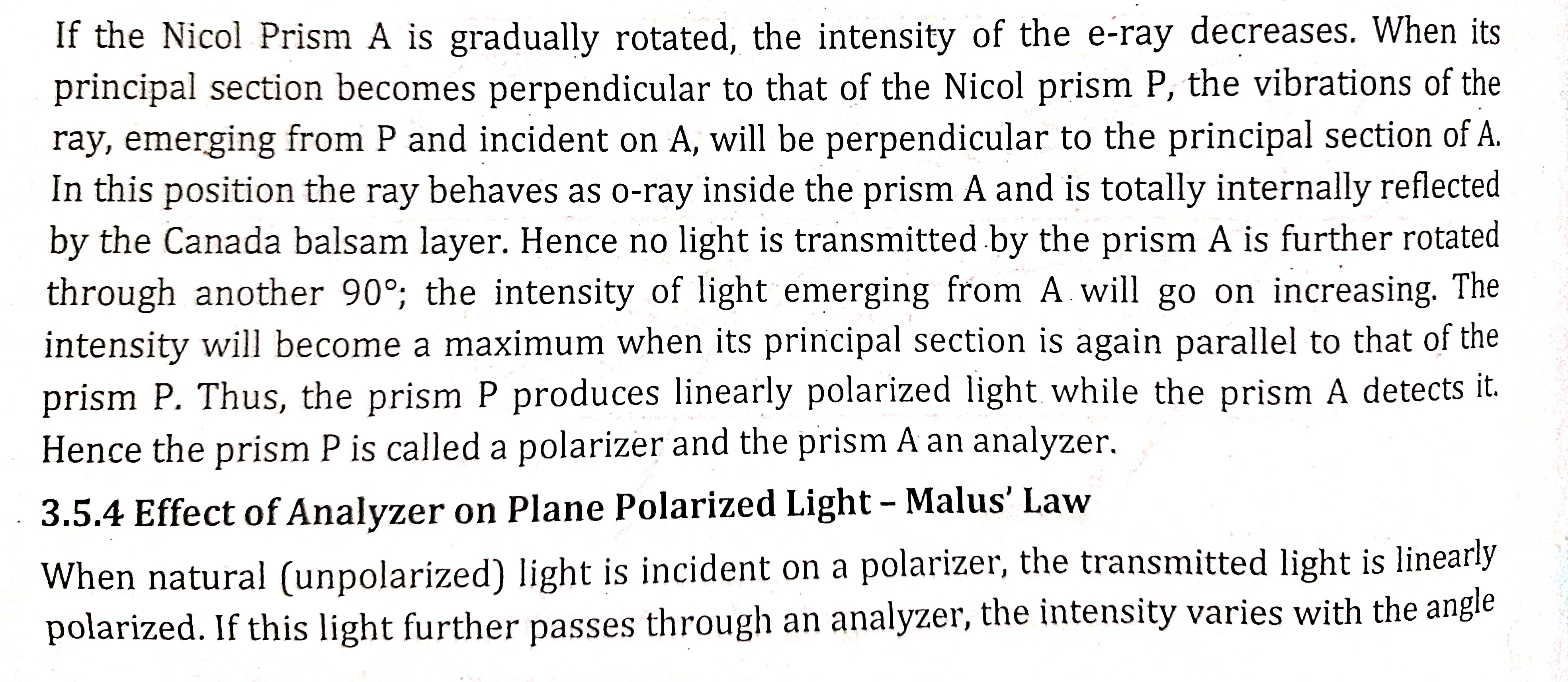 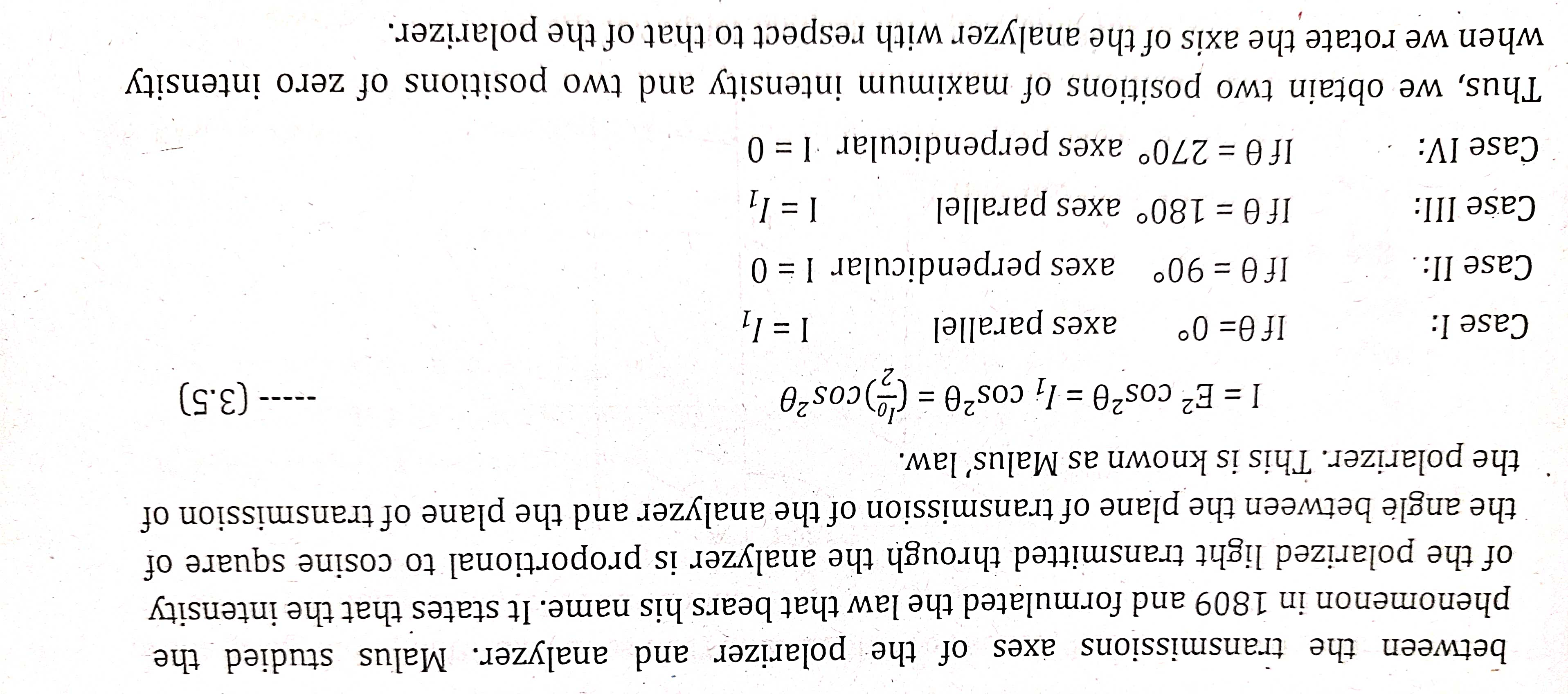 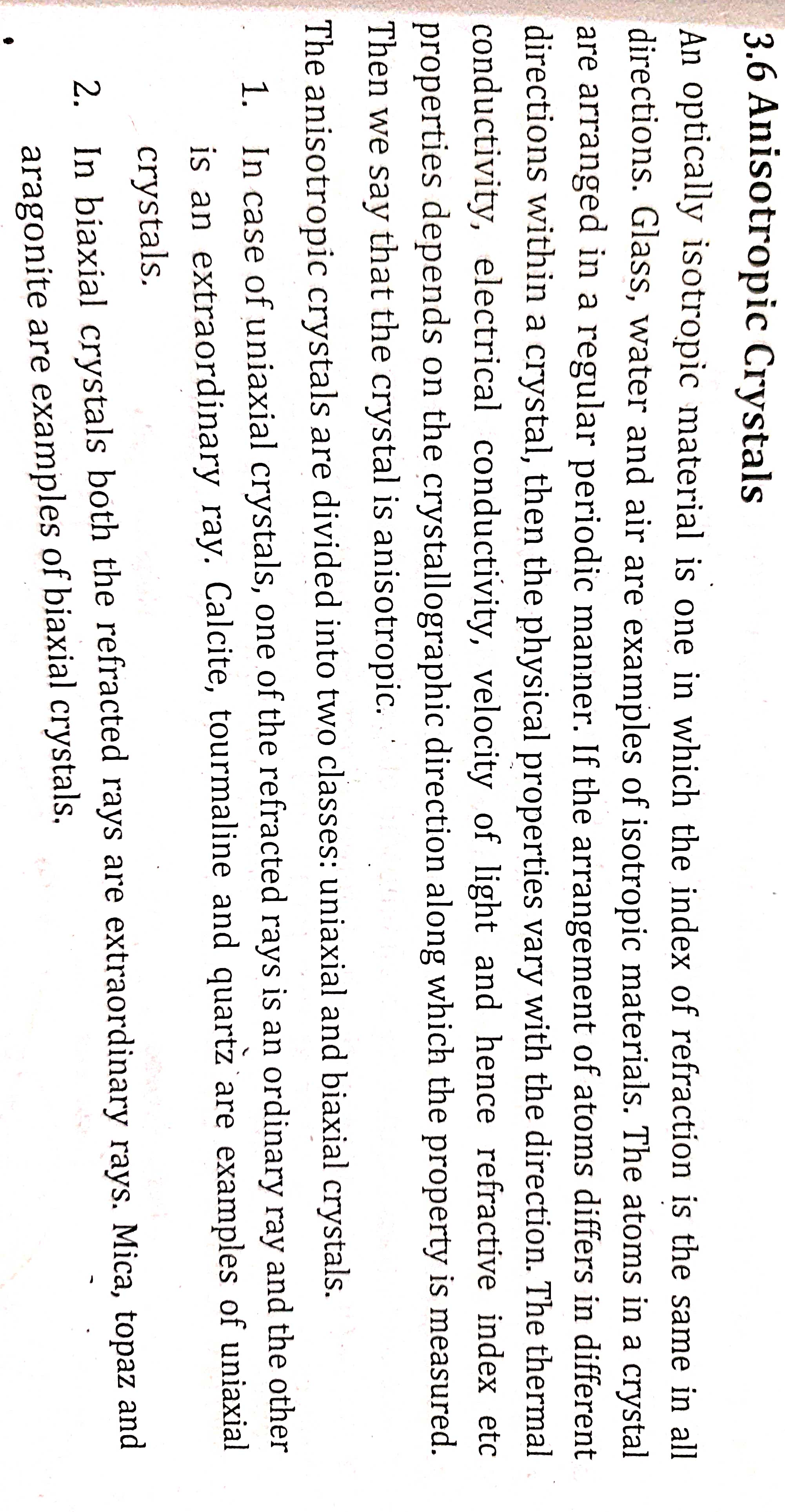 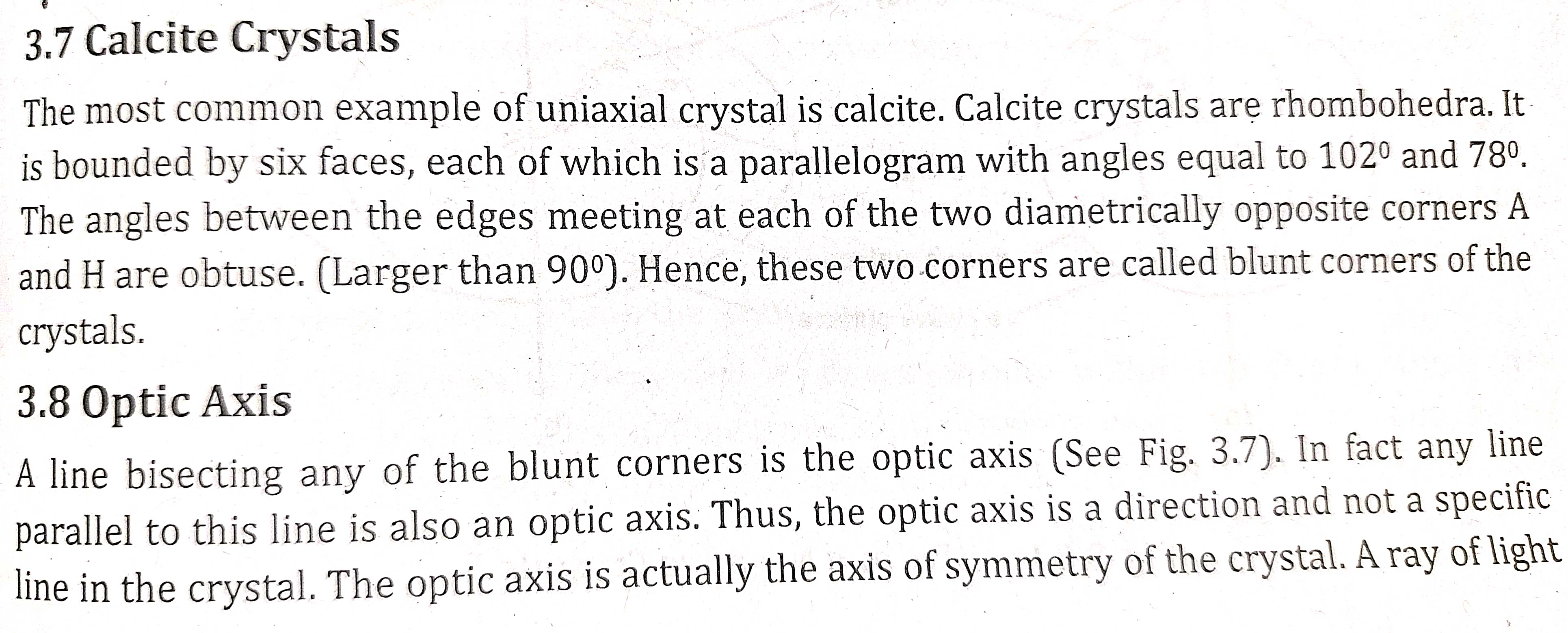 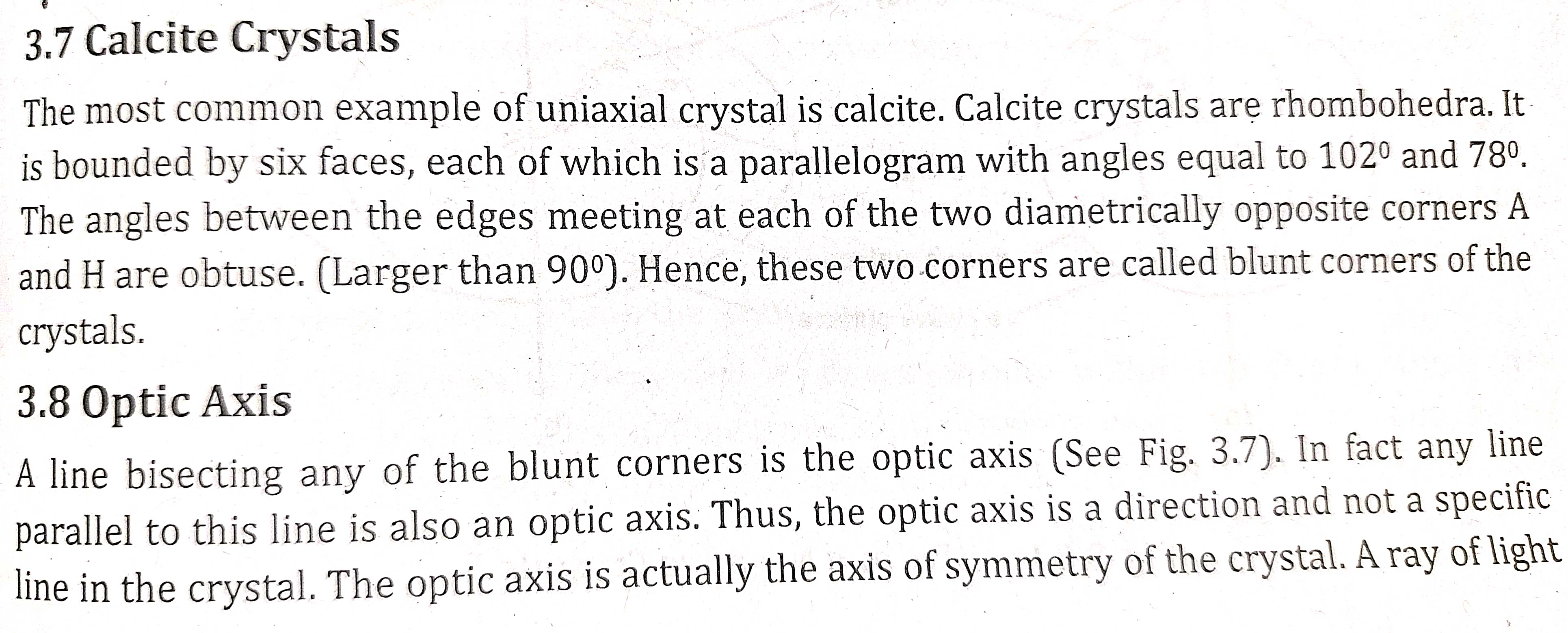 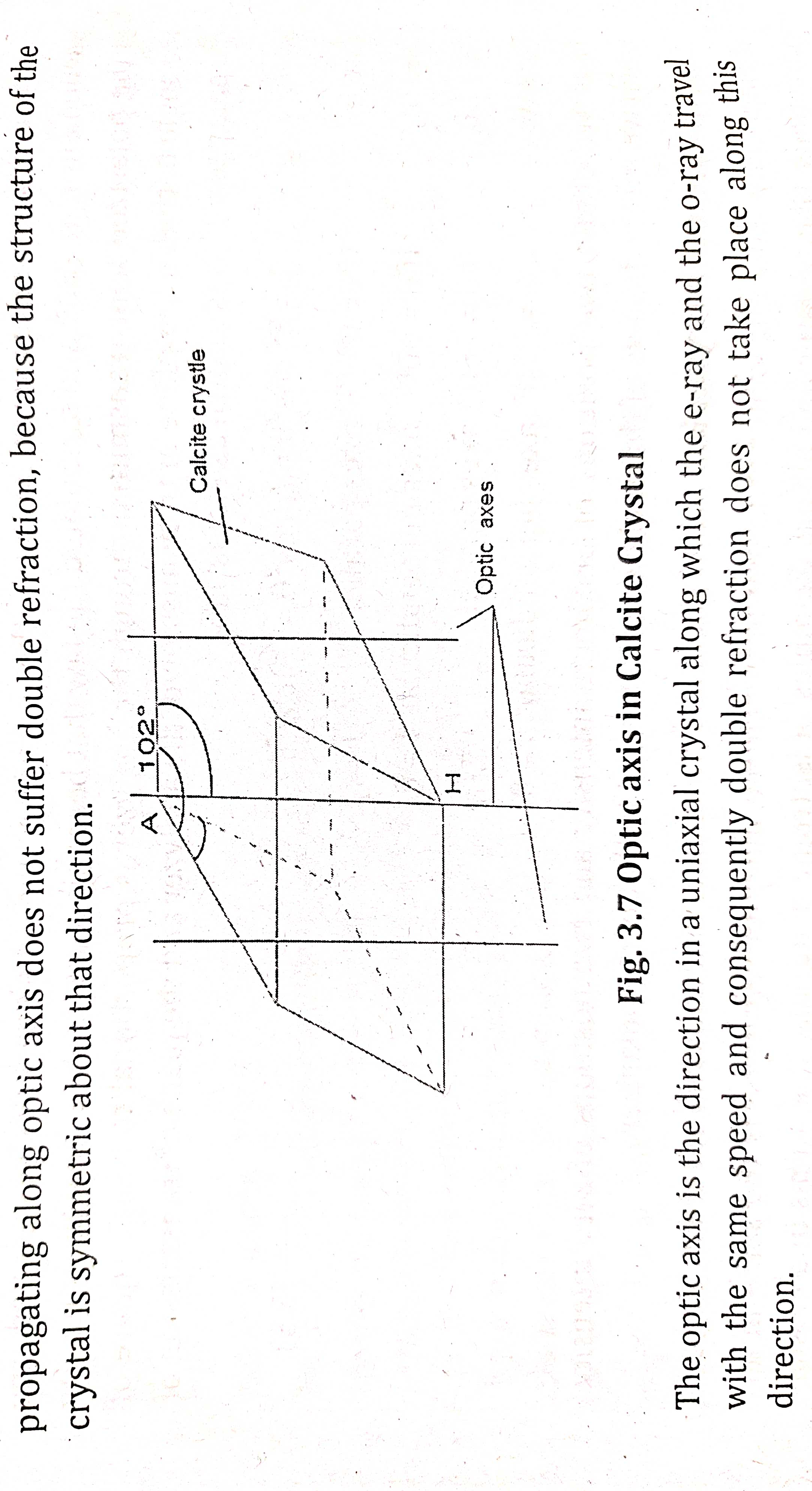 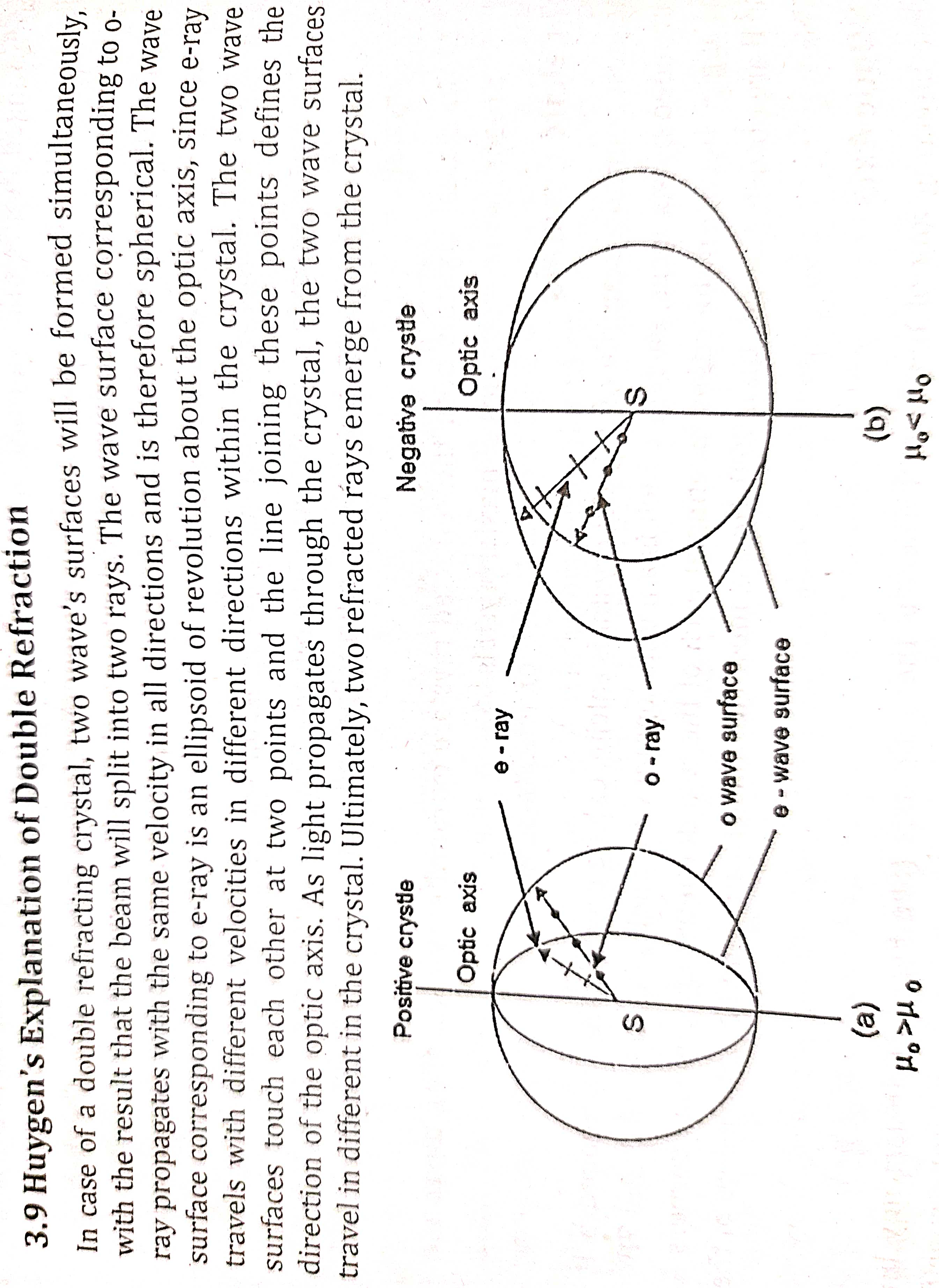 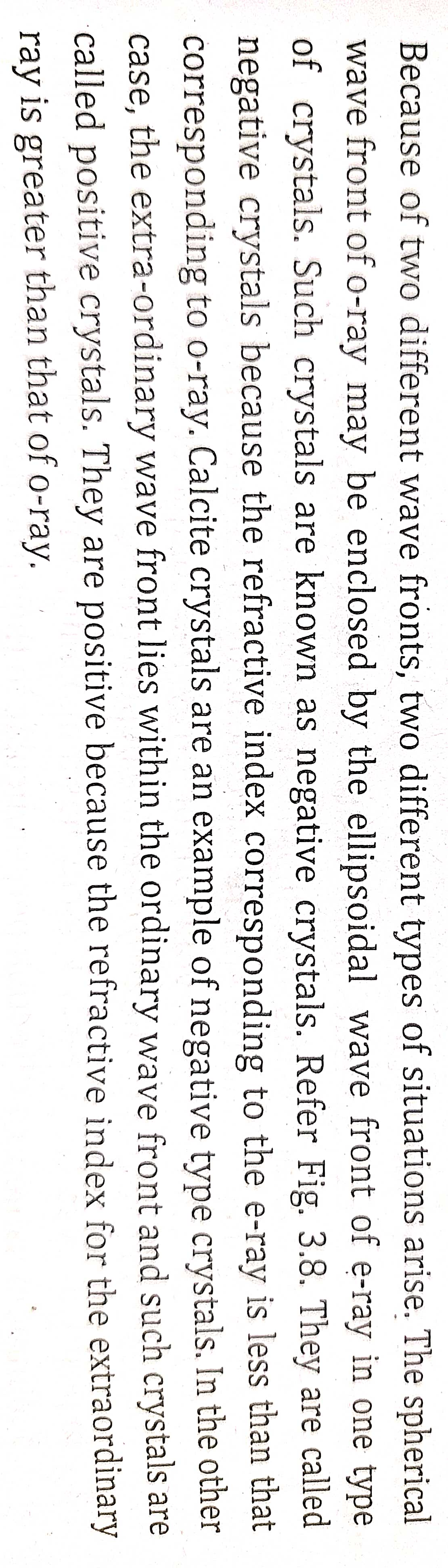 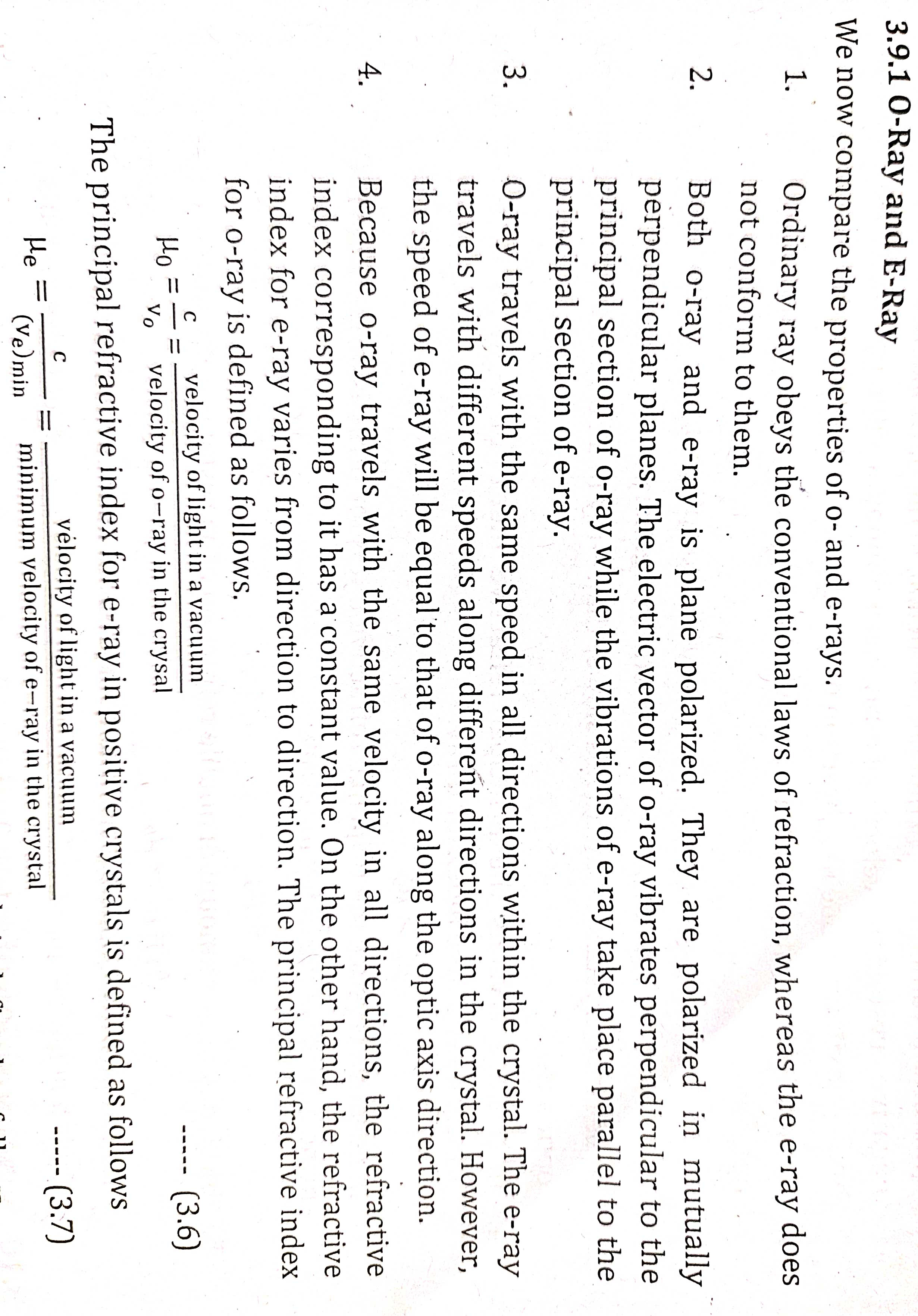 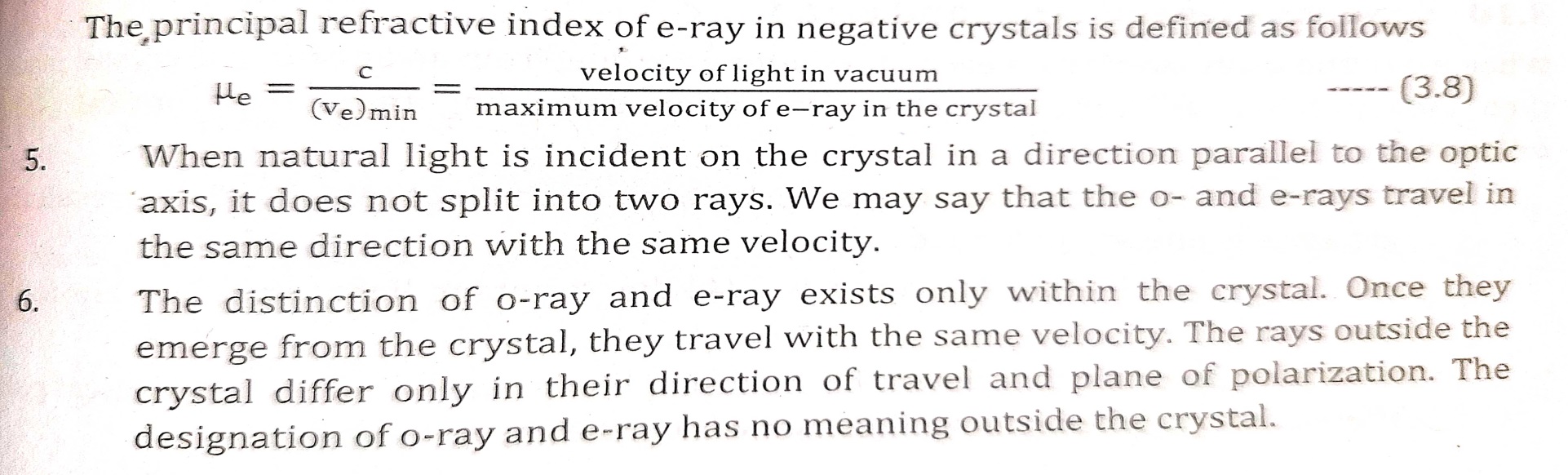 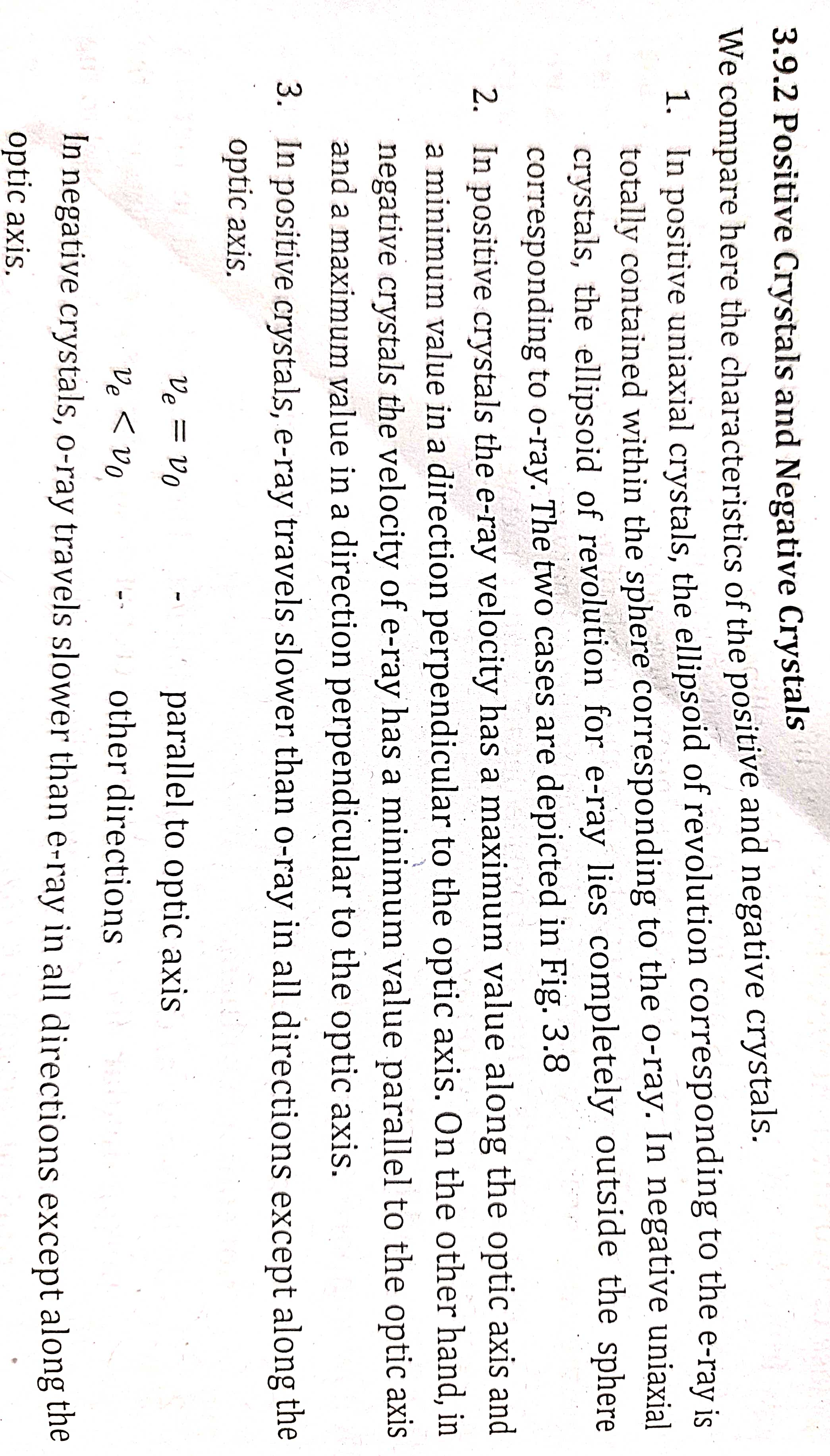 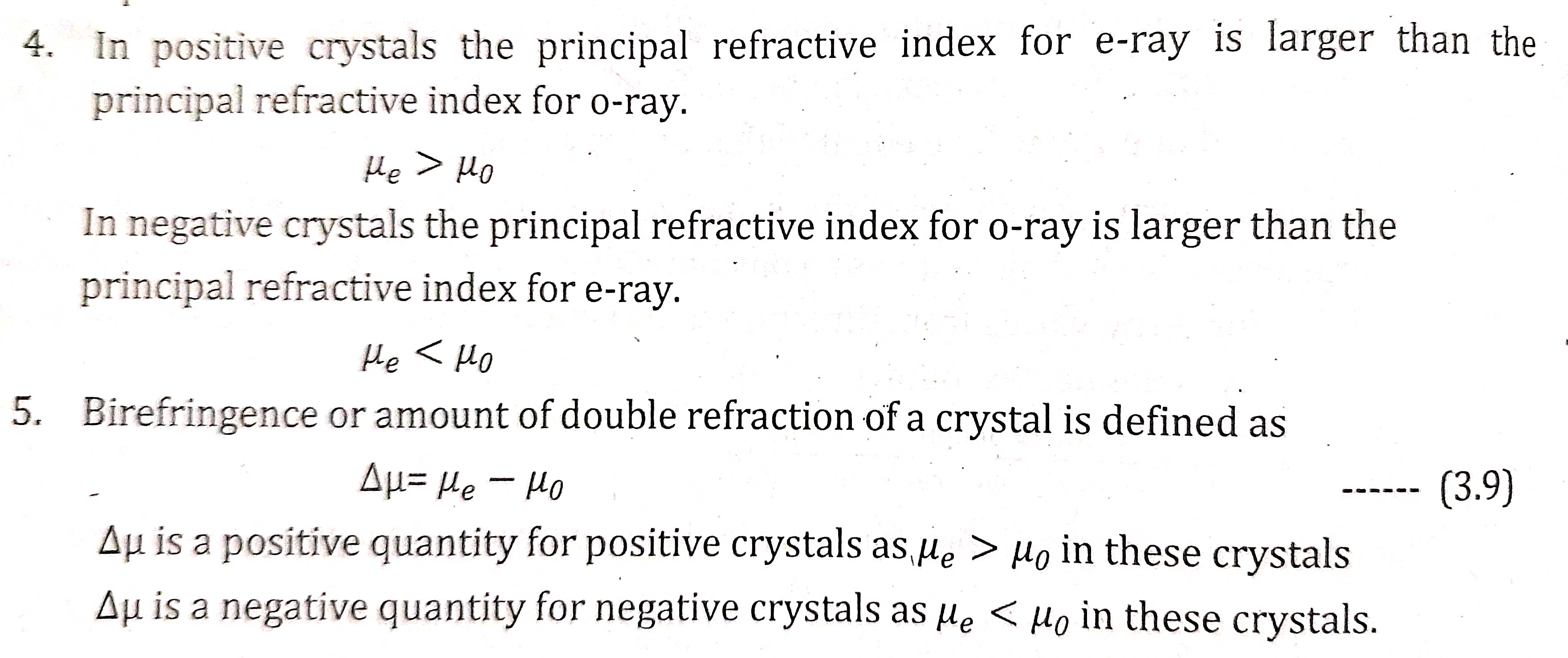 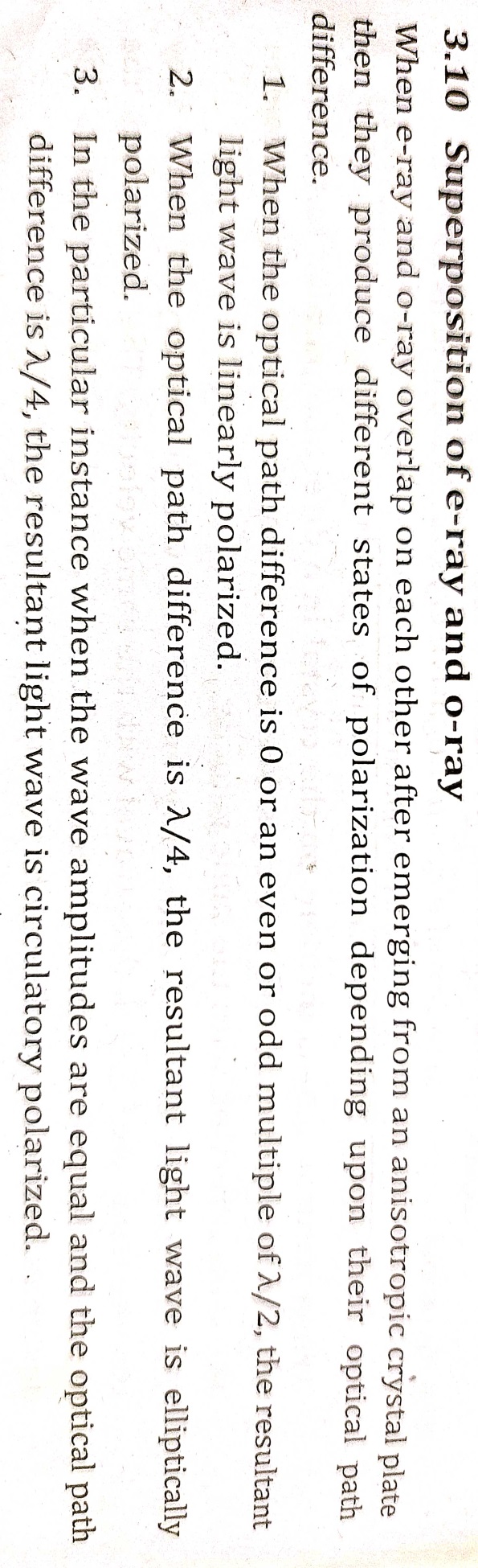 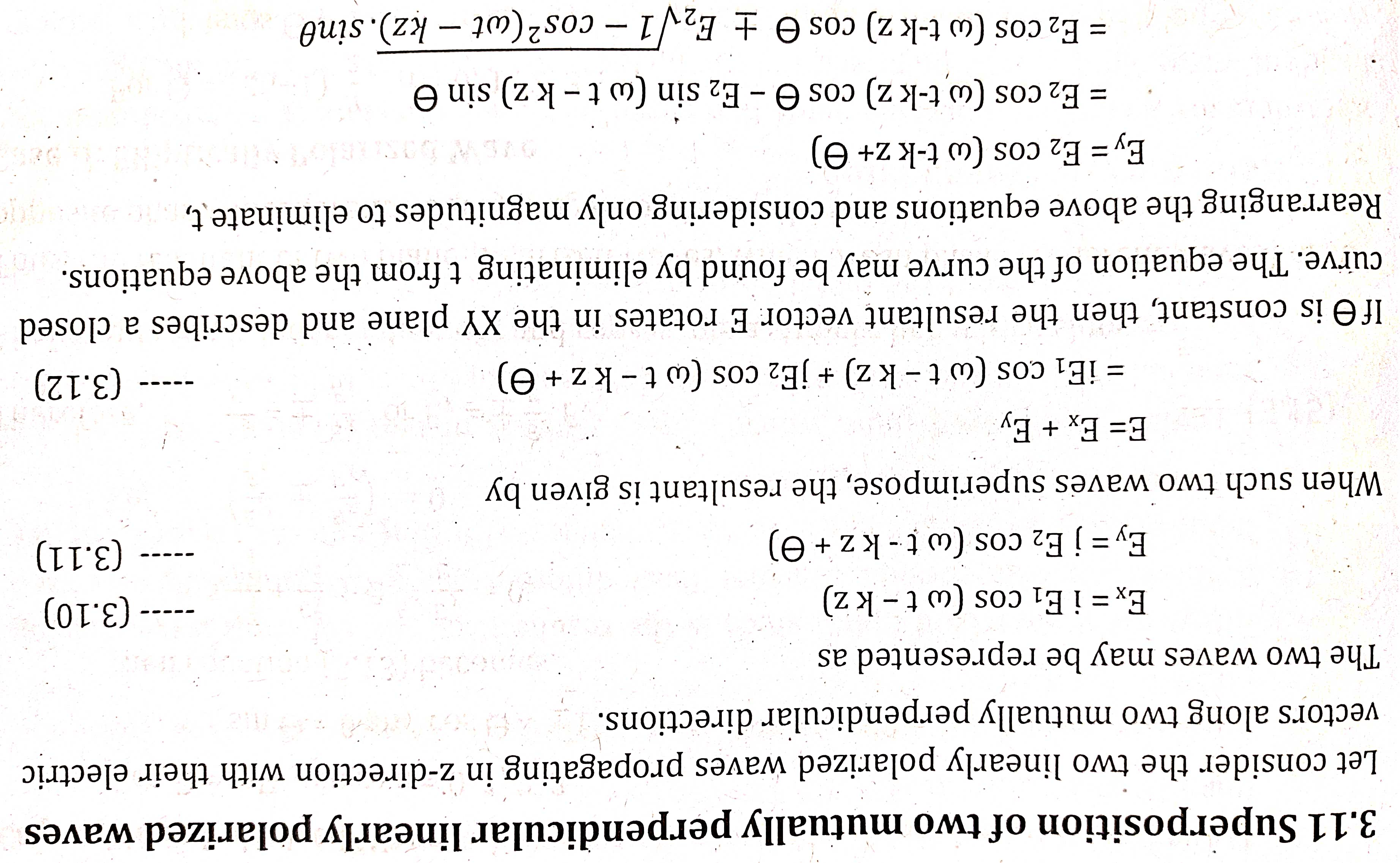 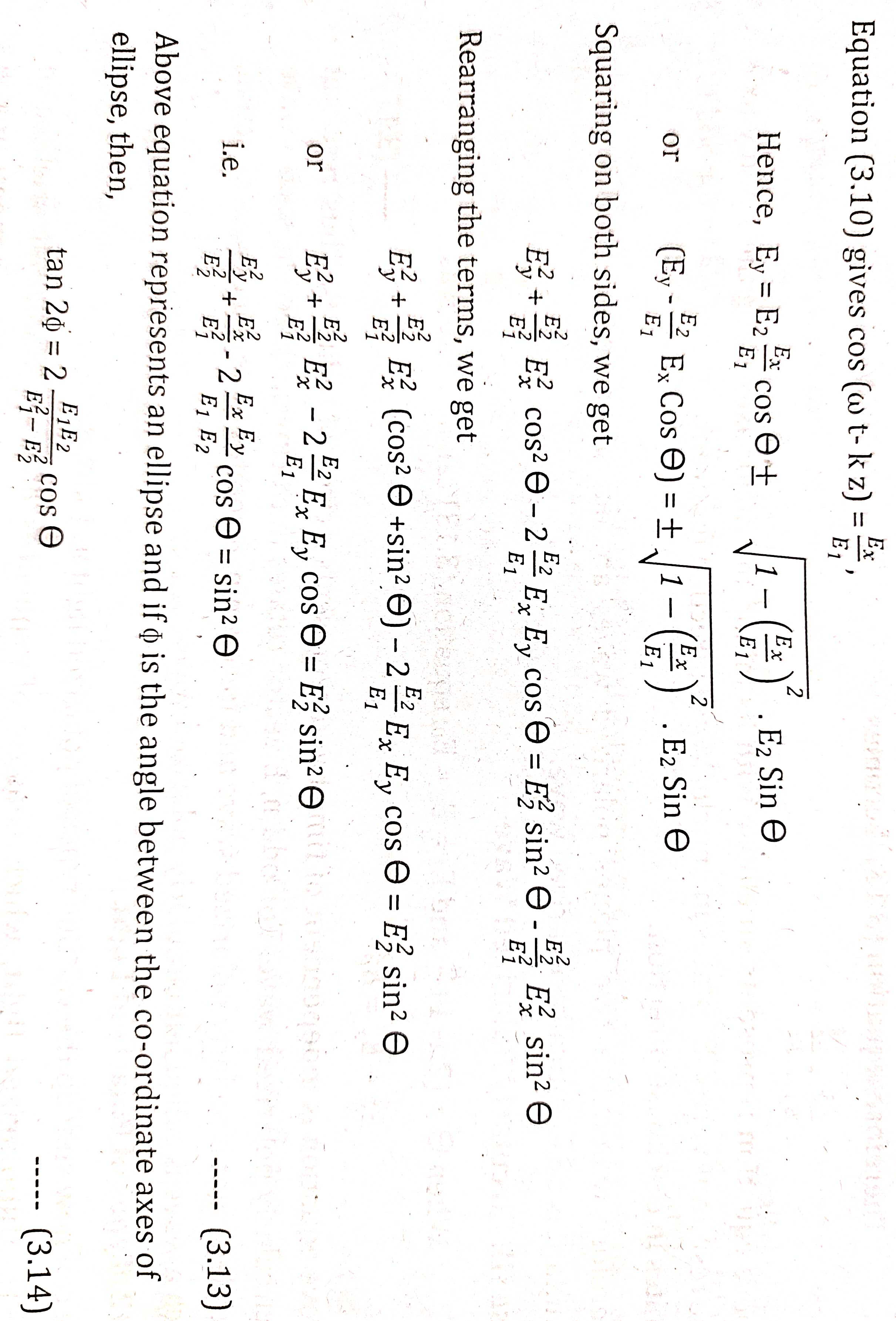 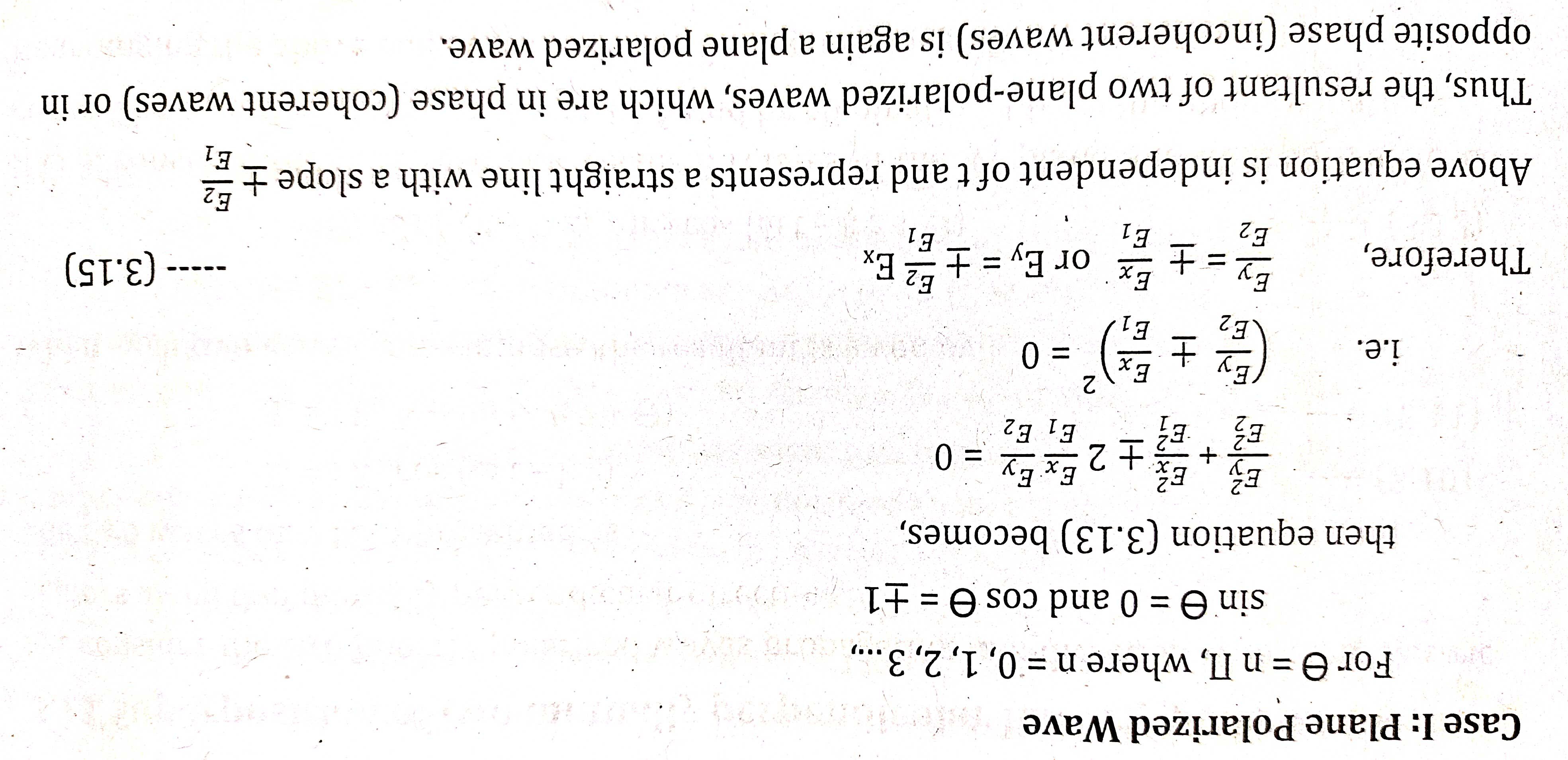 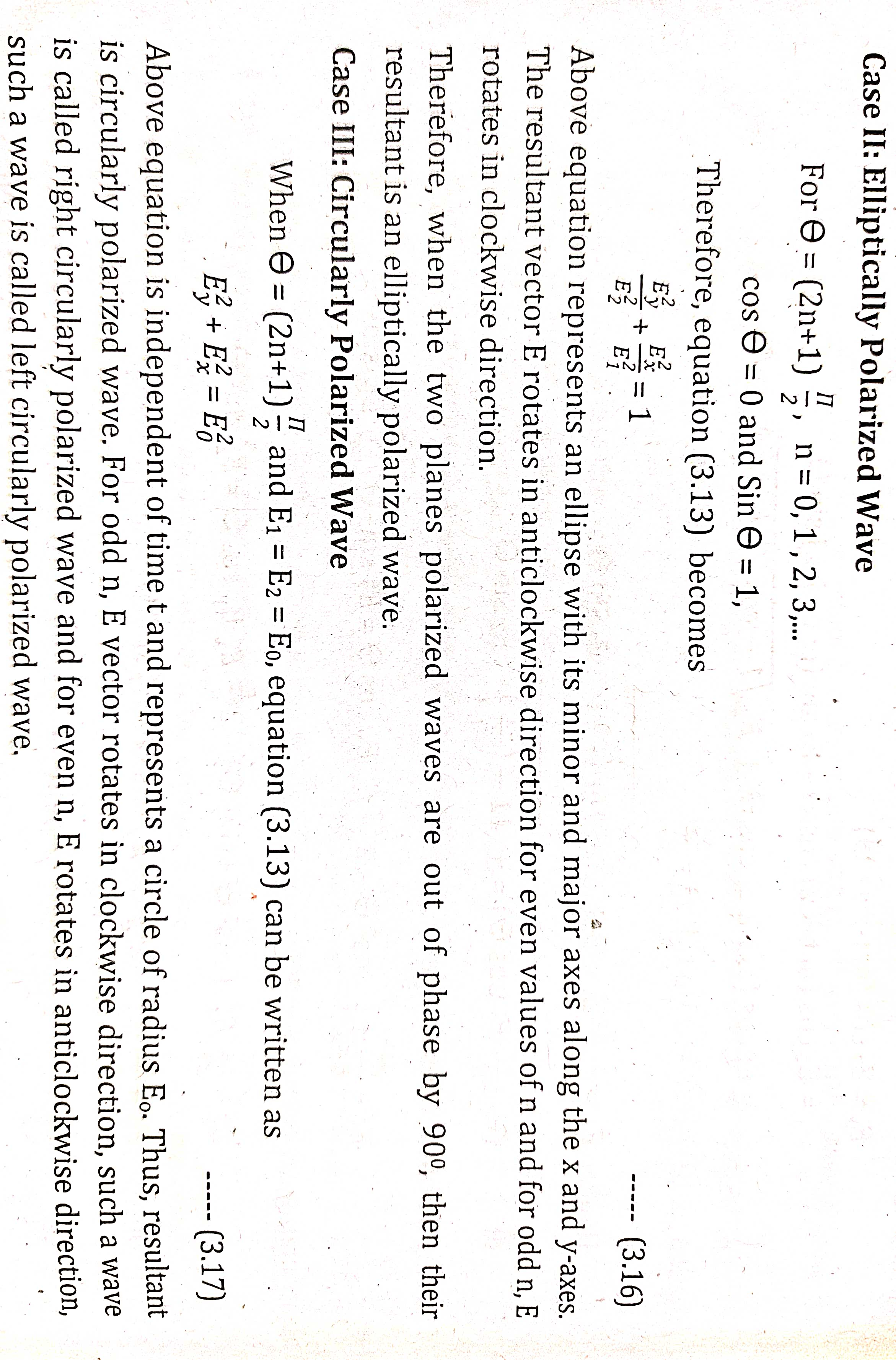 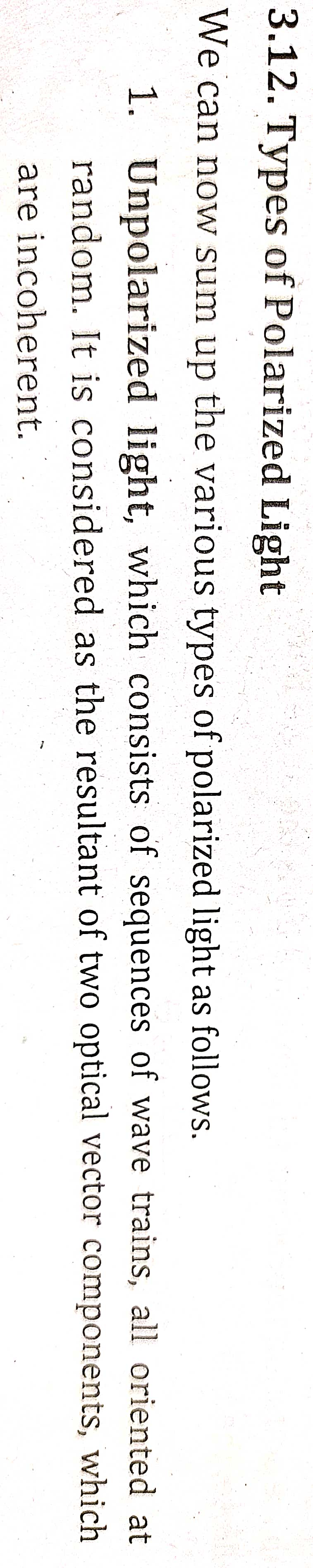 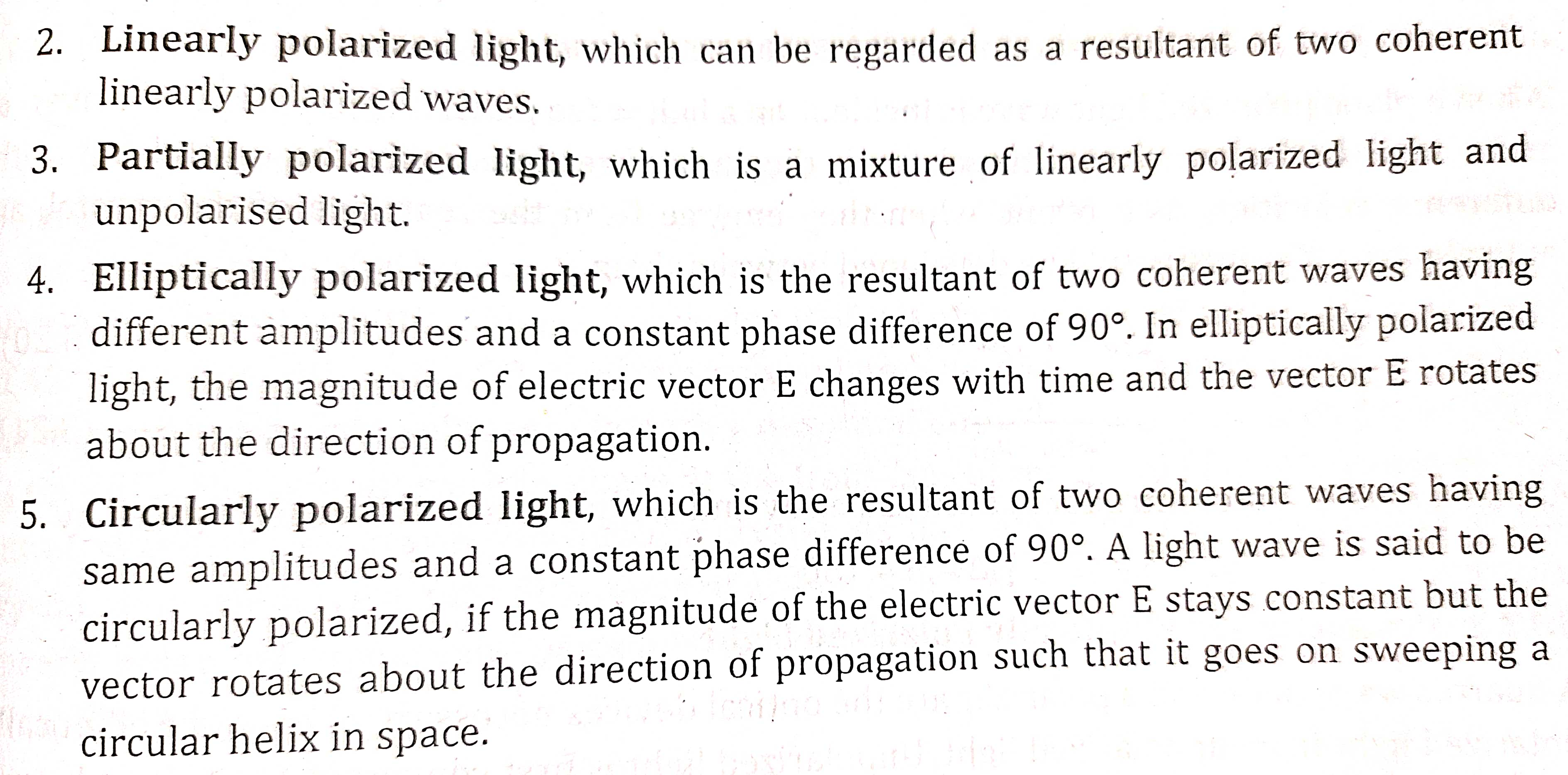 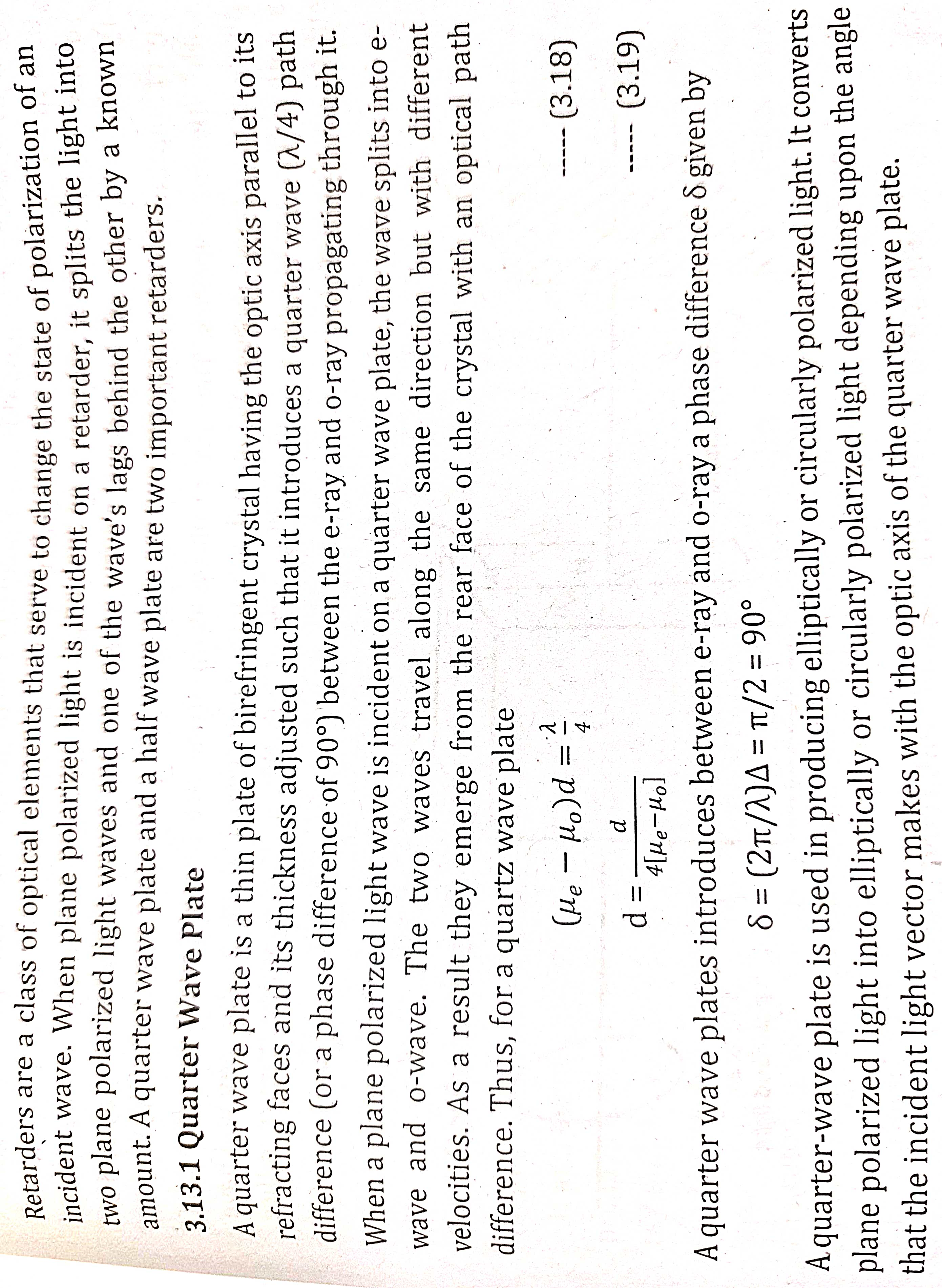 Retarders or Wave Plates
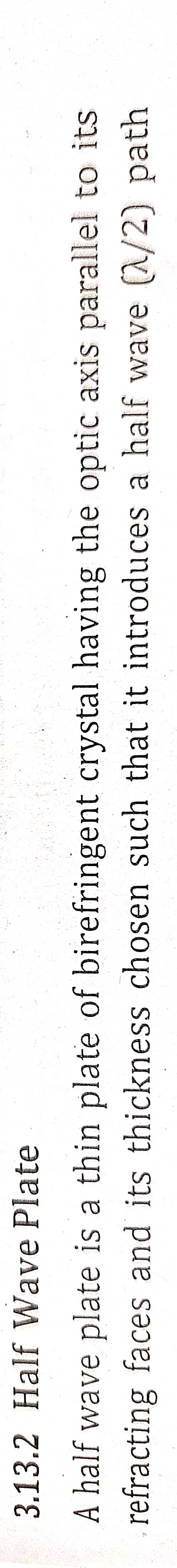 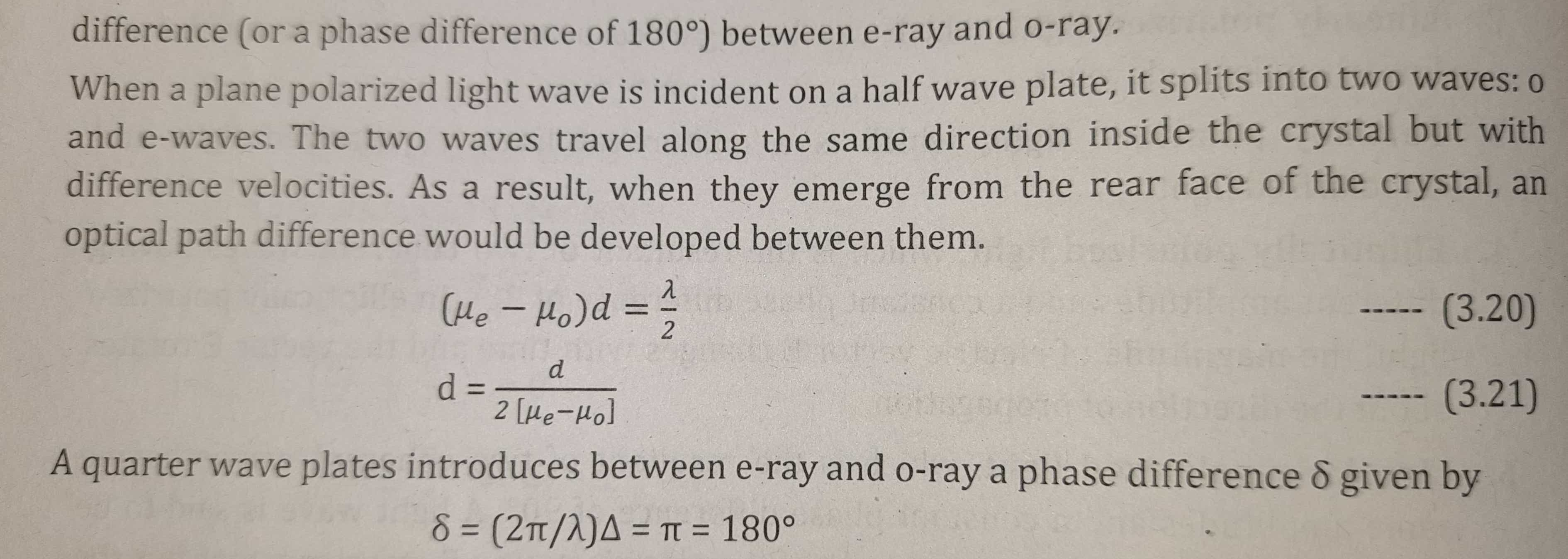 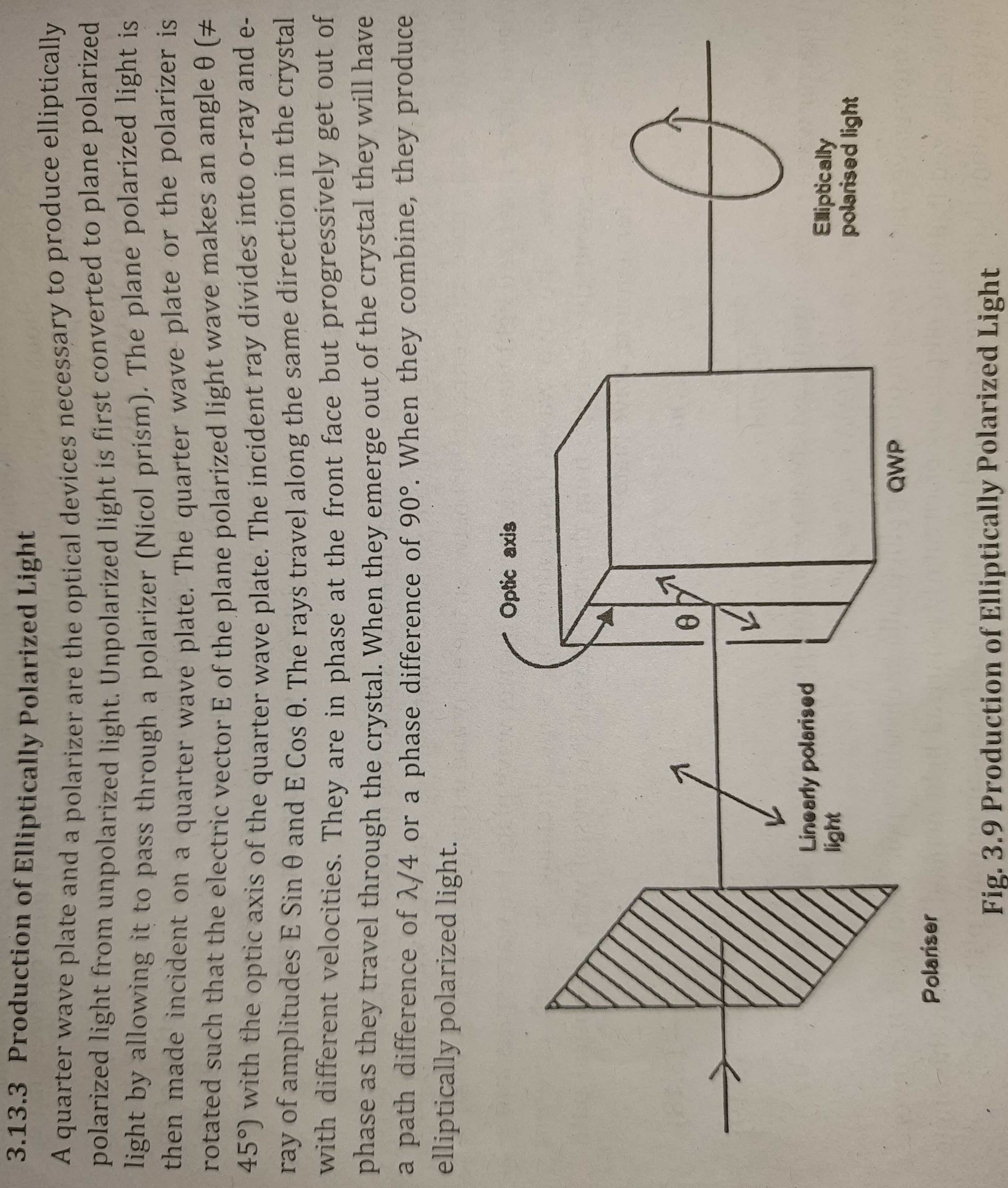 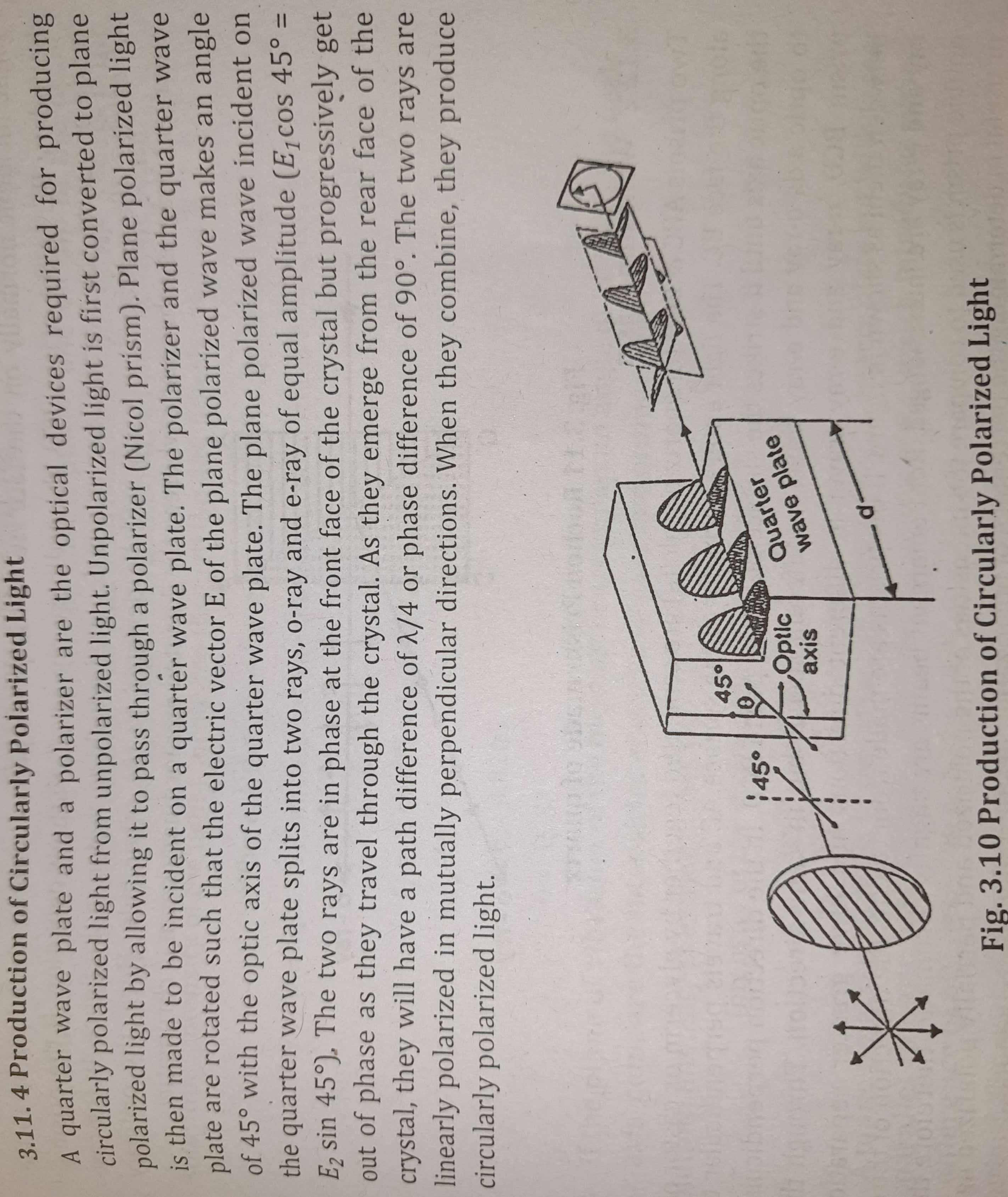 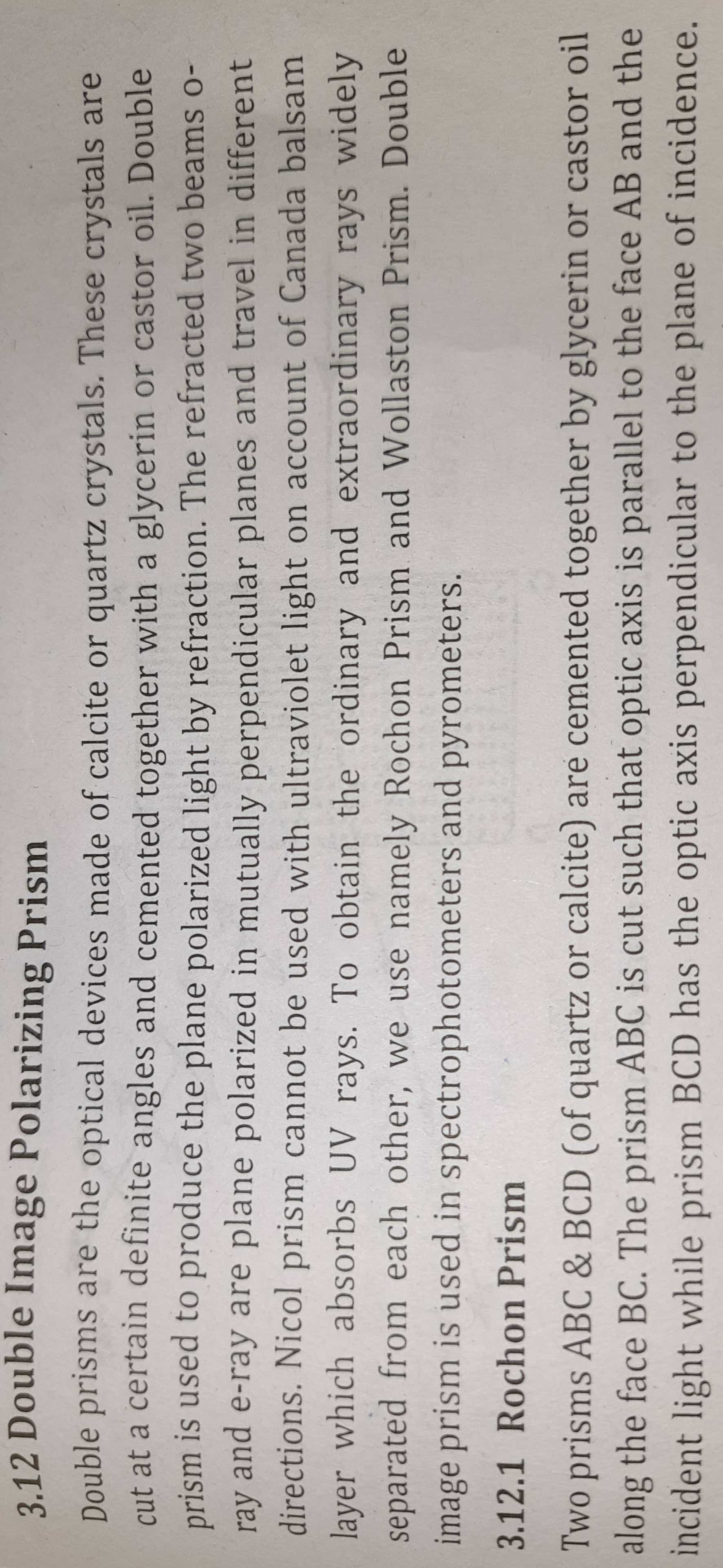 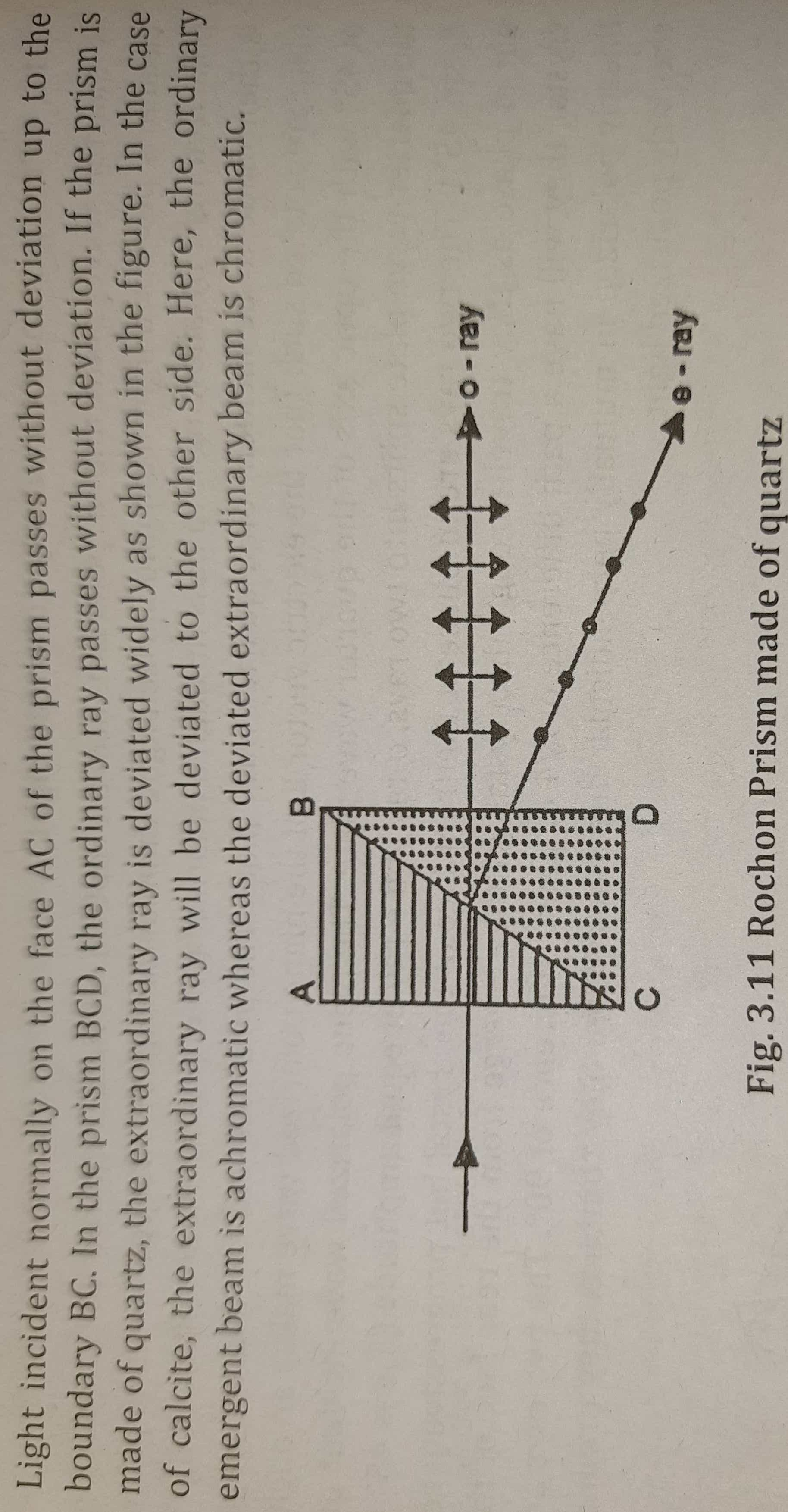 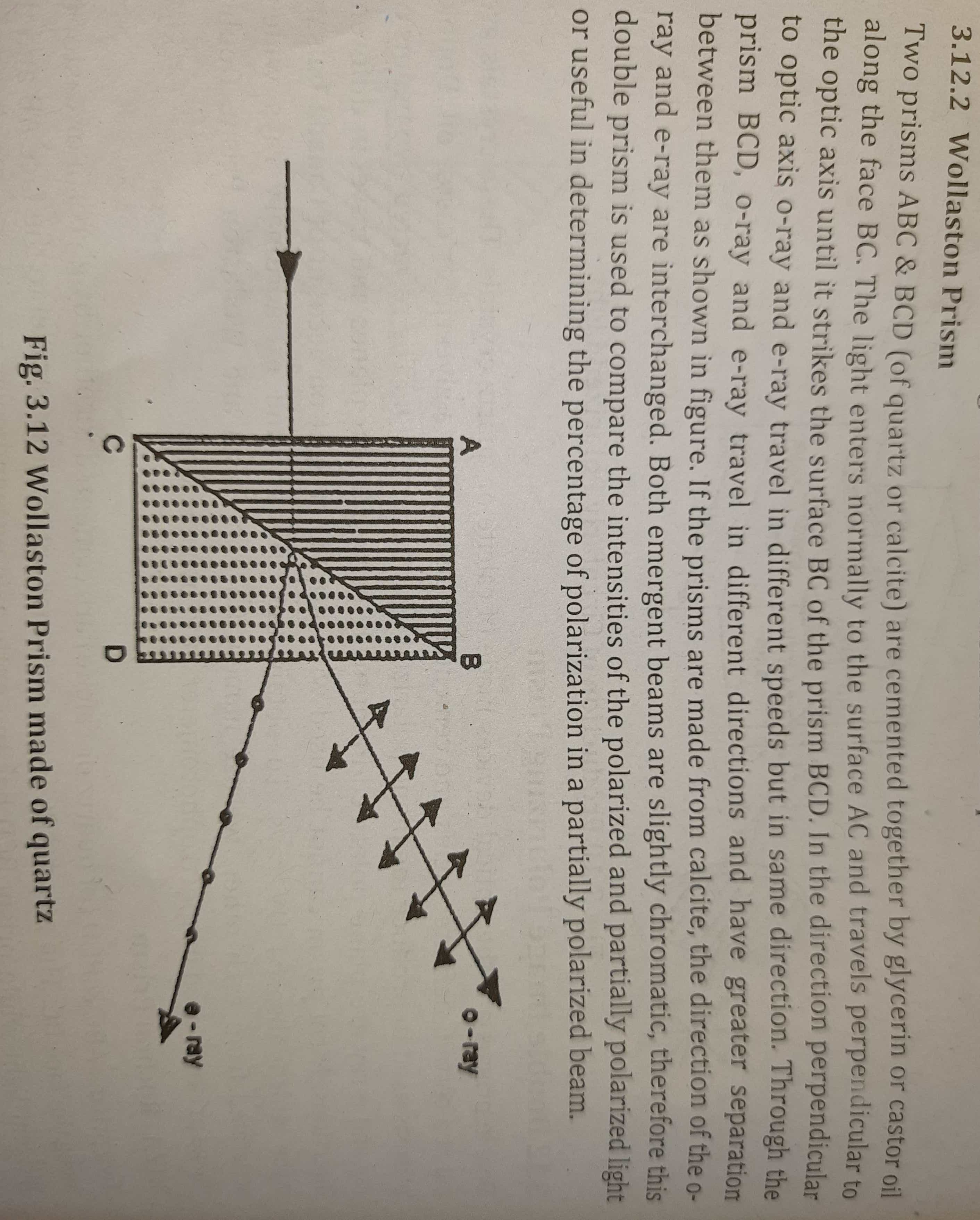 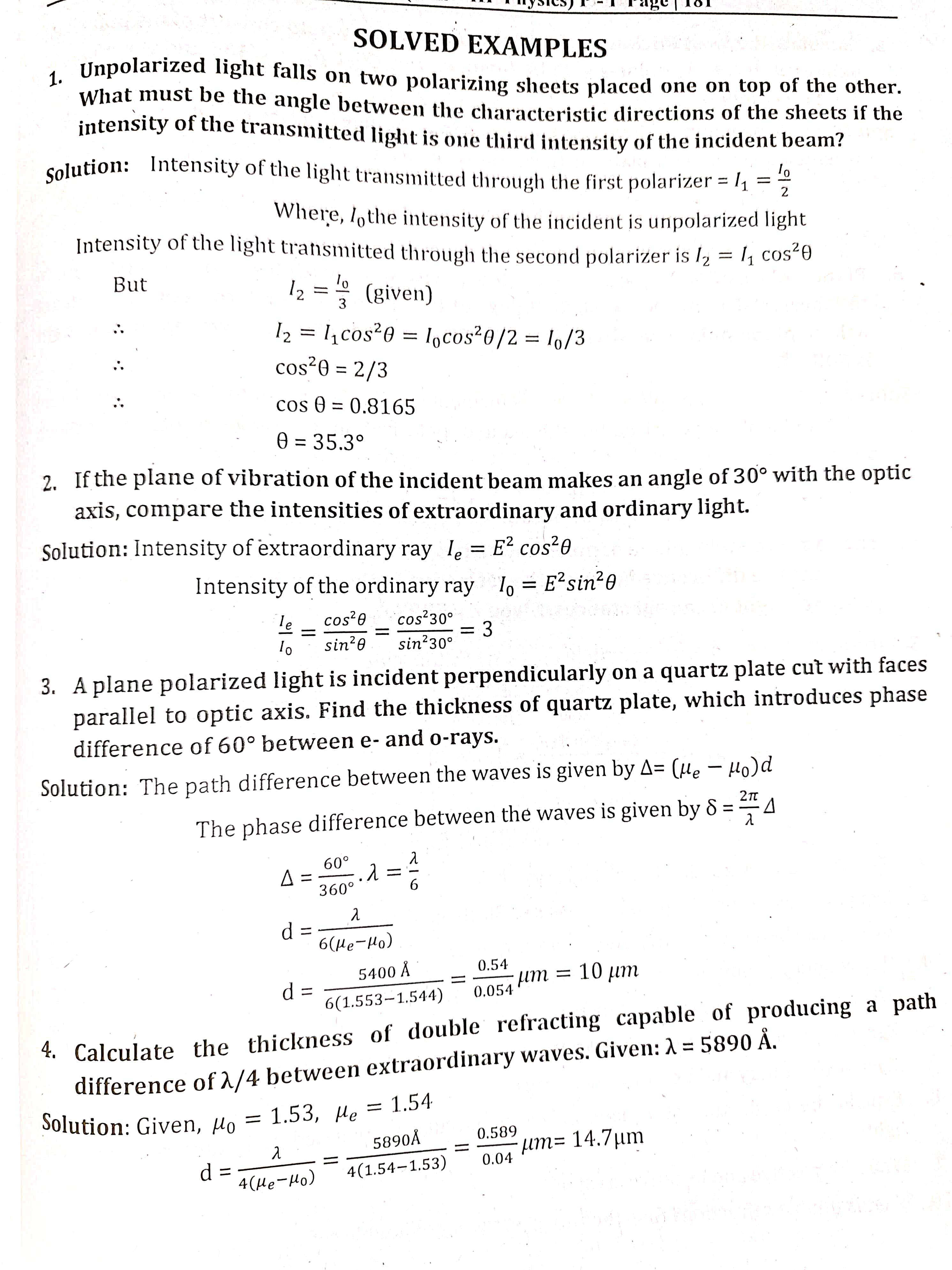